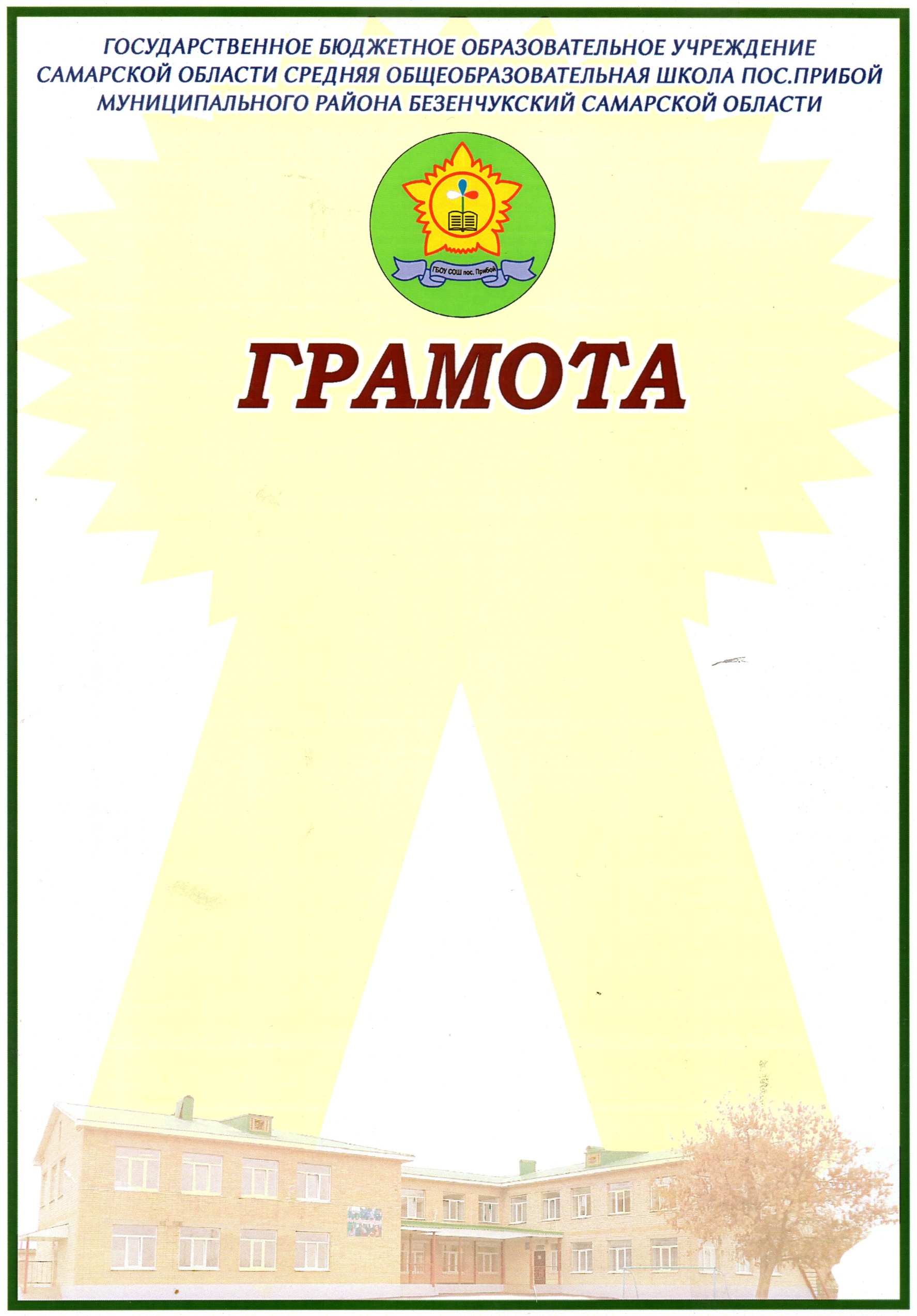 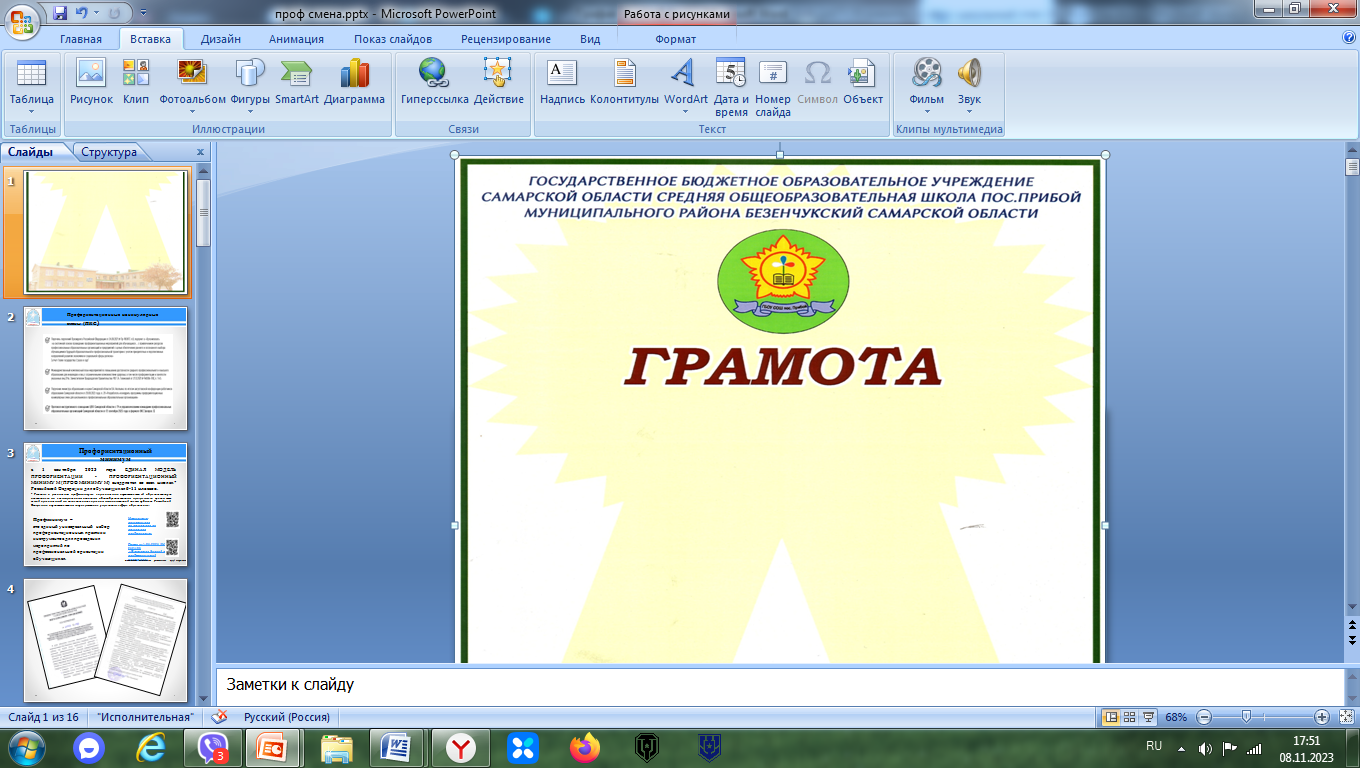 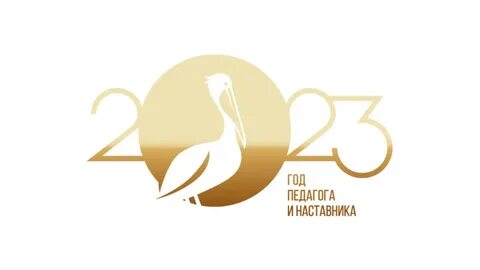 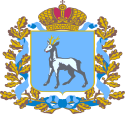 Организация профильной каникулярной смены в ГБОУ СОШ пос. Прибой во время осенних каникул 
(с 30 октября по 3 ноября 2023).
Пономаренко И.В., директор ГБОУ СОШ пос.Прибой
09.11.2023
Первое сентября - новое открытие
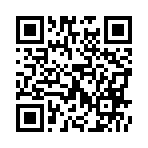 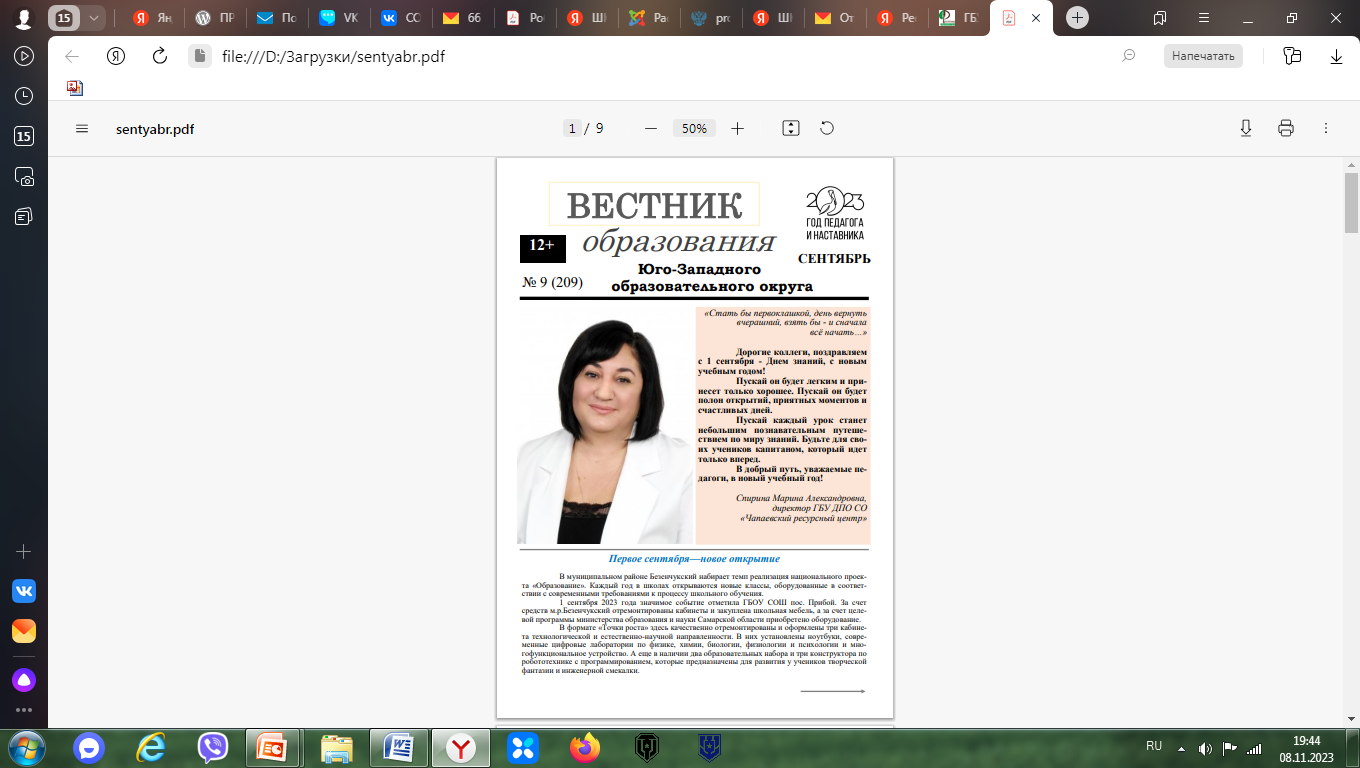 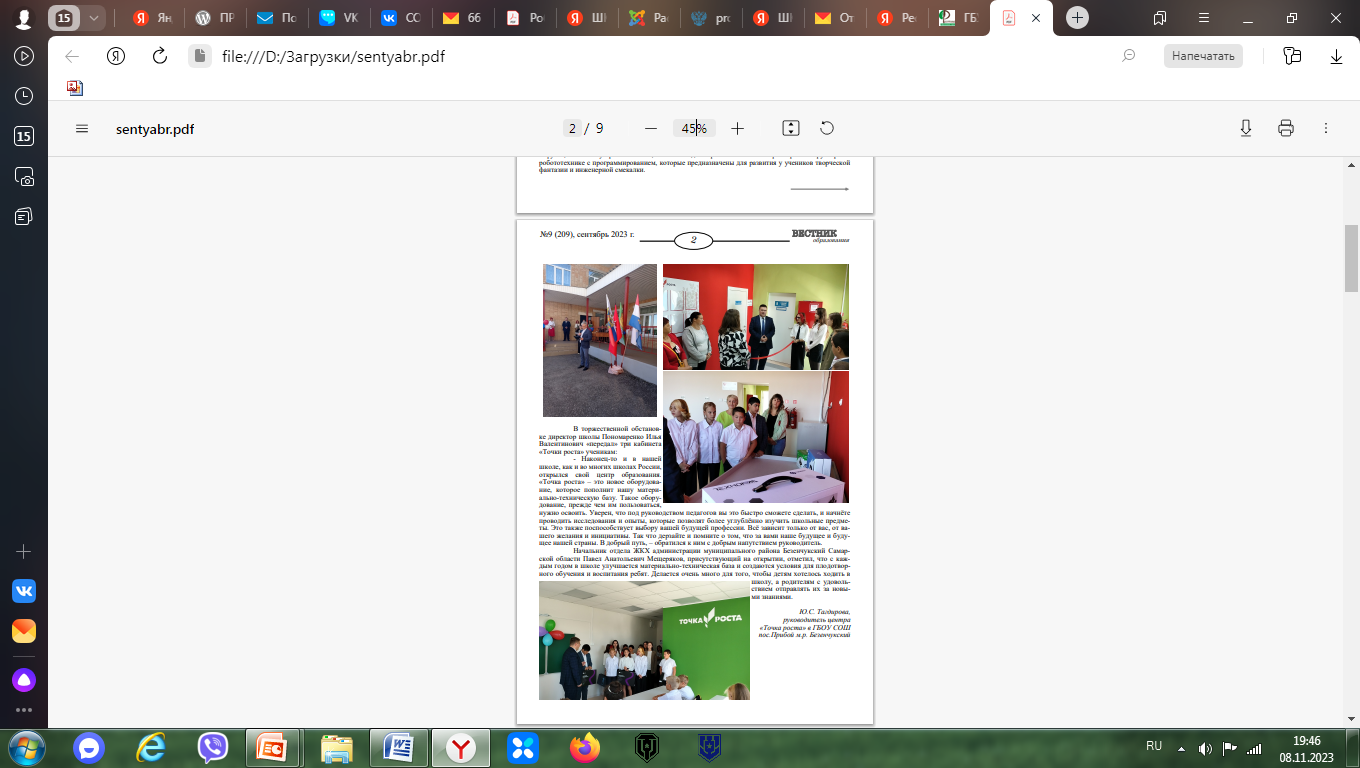 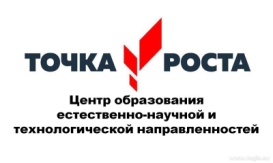 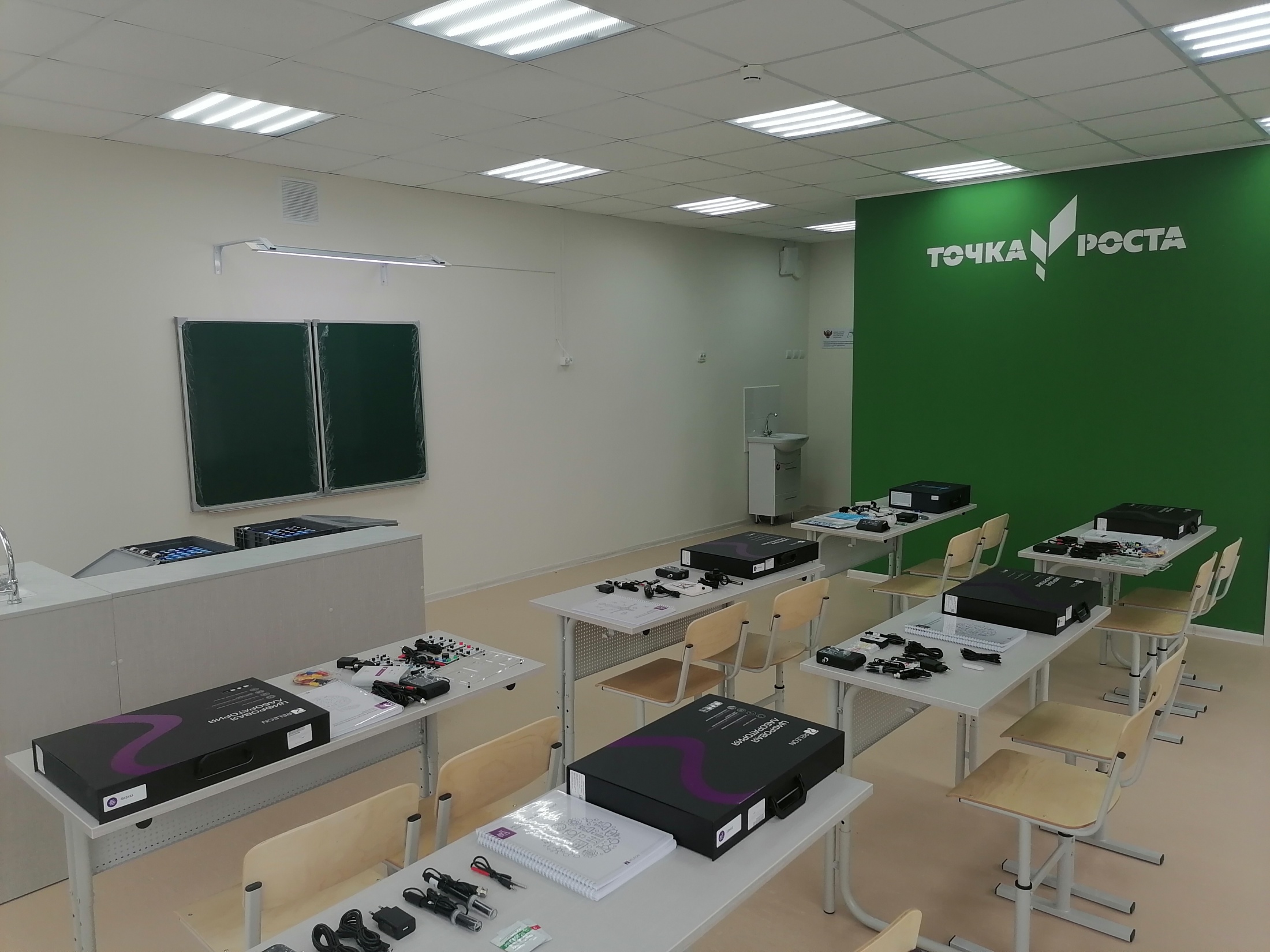 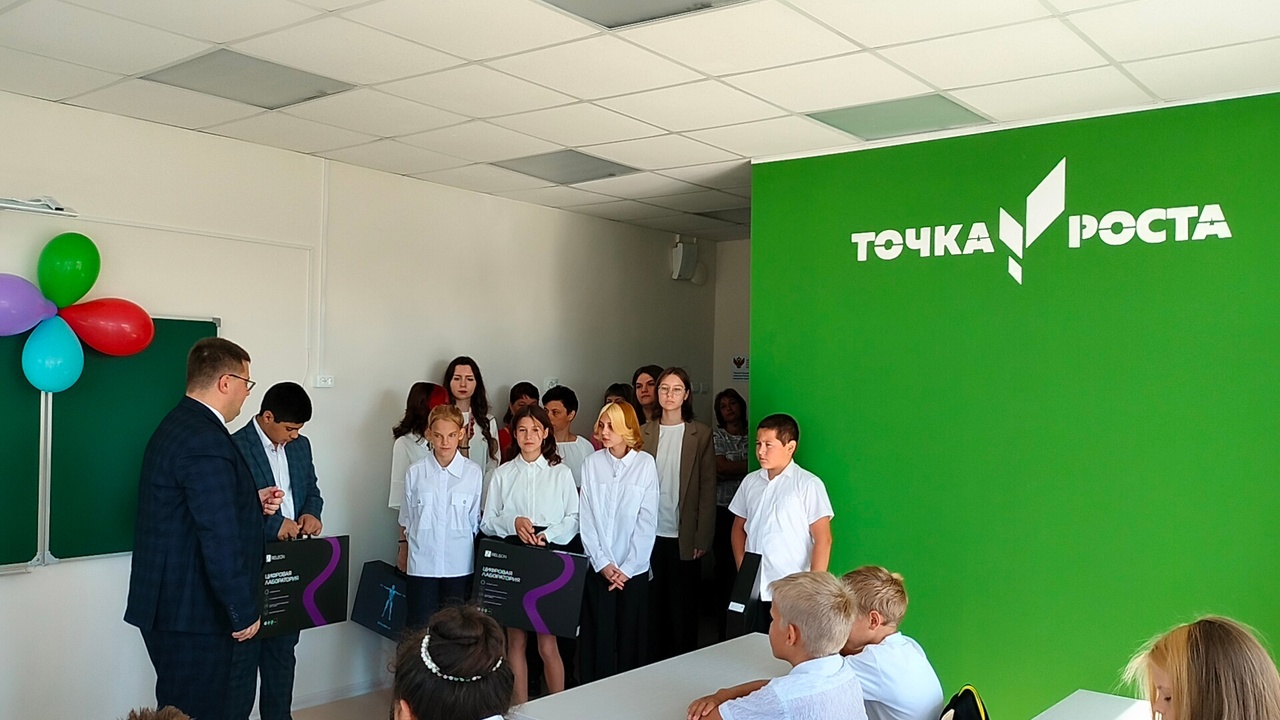 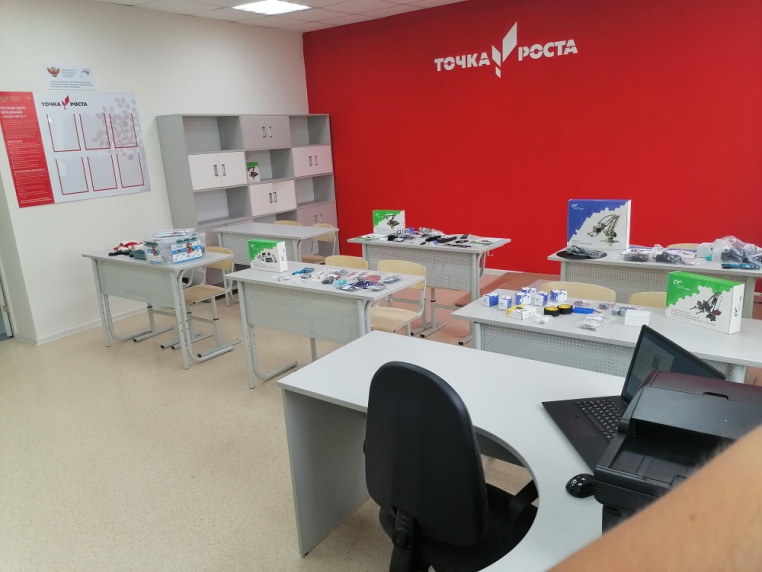 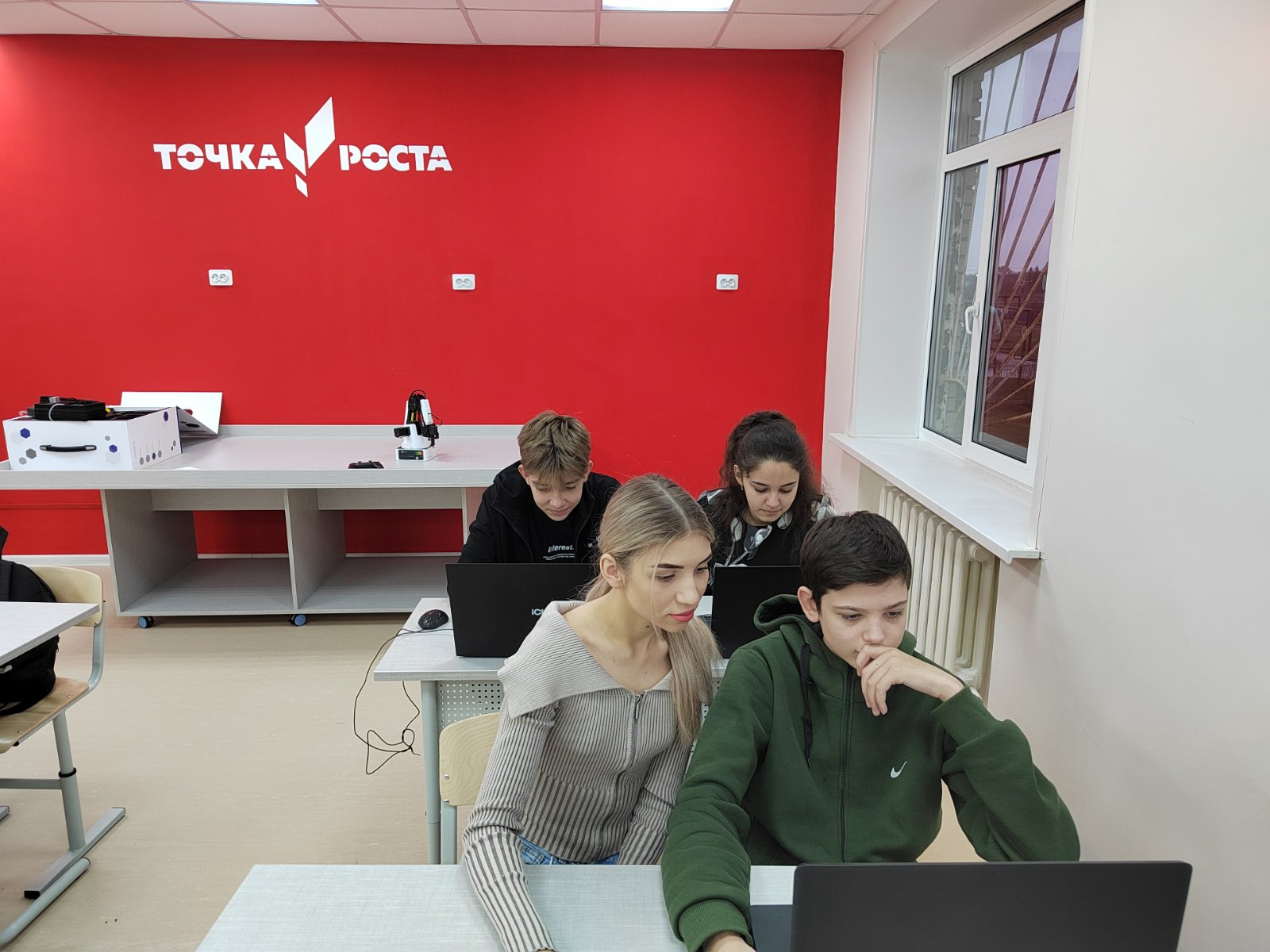 ШКОЛЬНАЯ ПРОФИЛЬНАЯ СМЕНА  ТЕХНИЧЕСКОЙ НАПРАВЛЕННОСТИ «ПРАКТИЧЕСКАЯ РОБОТОТЕХНИКА НА ОСНОВЕ КОНСТРУКТОРА ПРОГРАММИРУЕМЫХ МОДЕЛЕЙ ИНЖЕНЕРНЫХ СИСТЕМ» 
НА БАЗЕ ГБОУ СОШ ПОС. ПРИБОЙ
с 30 октября по 3 ноября 2023
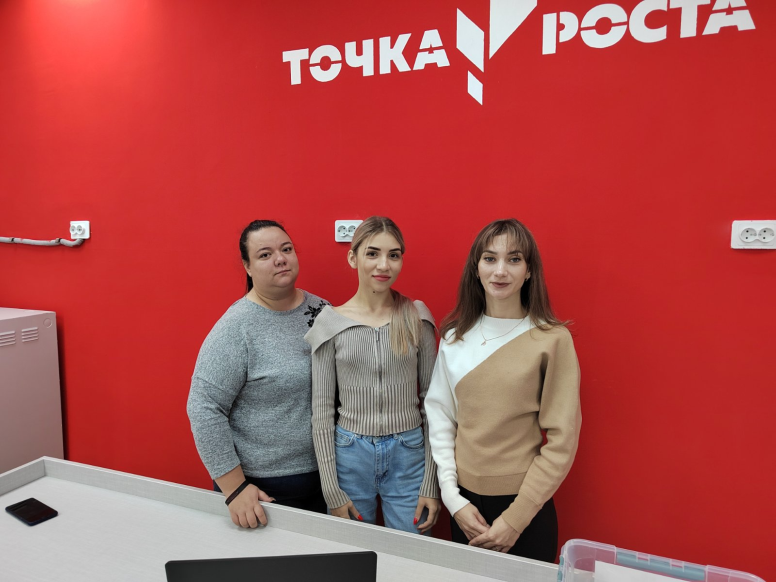 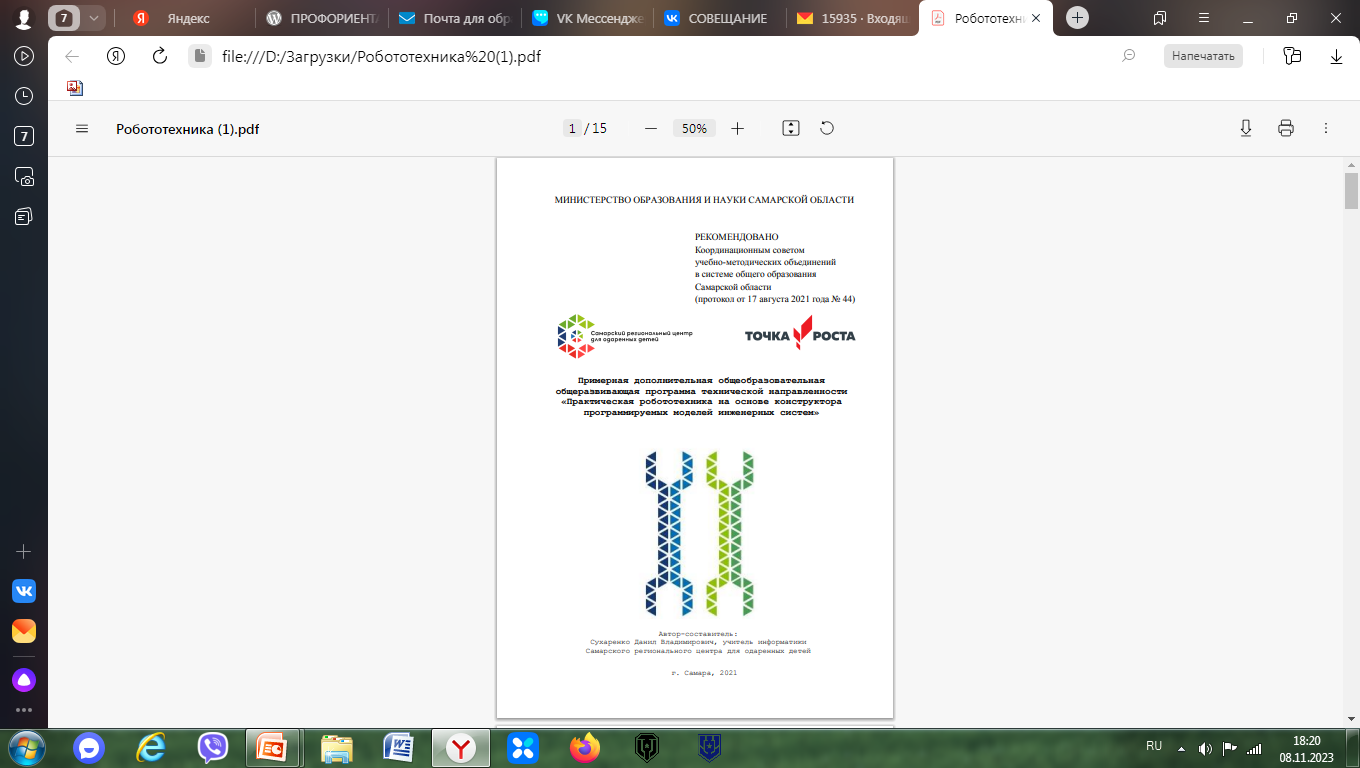 Программу реализовывали:
Андреева А.П., учитель начальных классов
Тагдирова Ю.С., учитель информатики
Кирякова К.В., педагог дополнительного образования
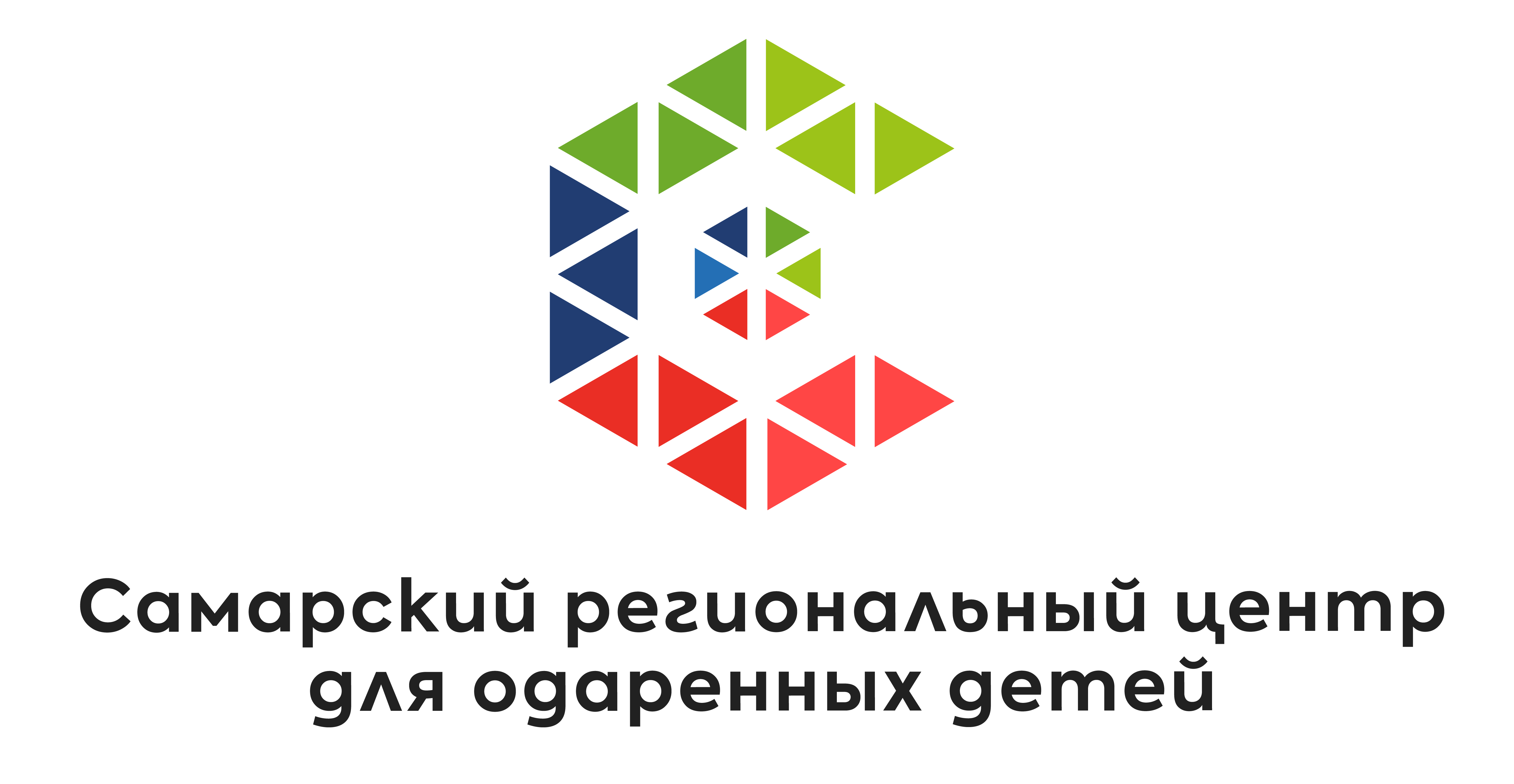 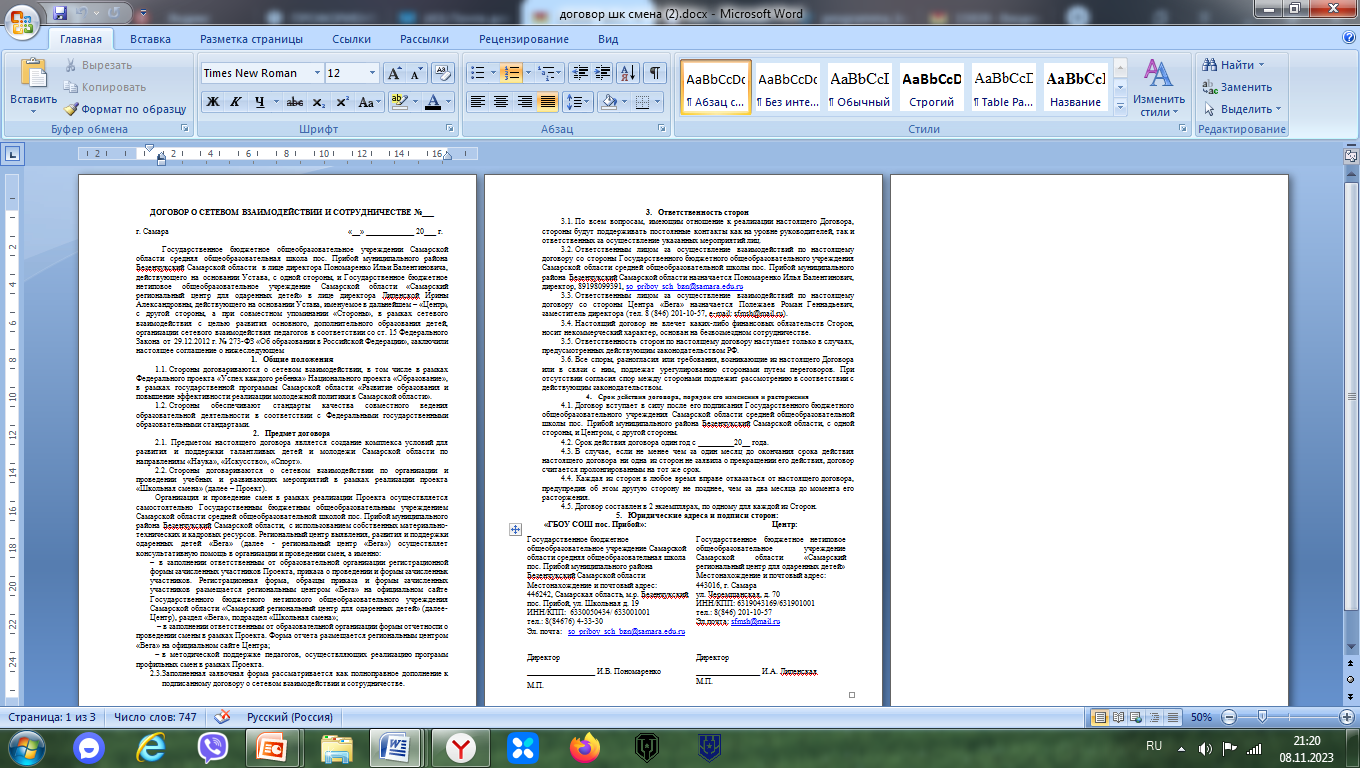 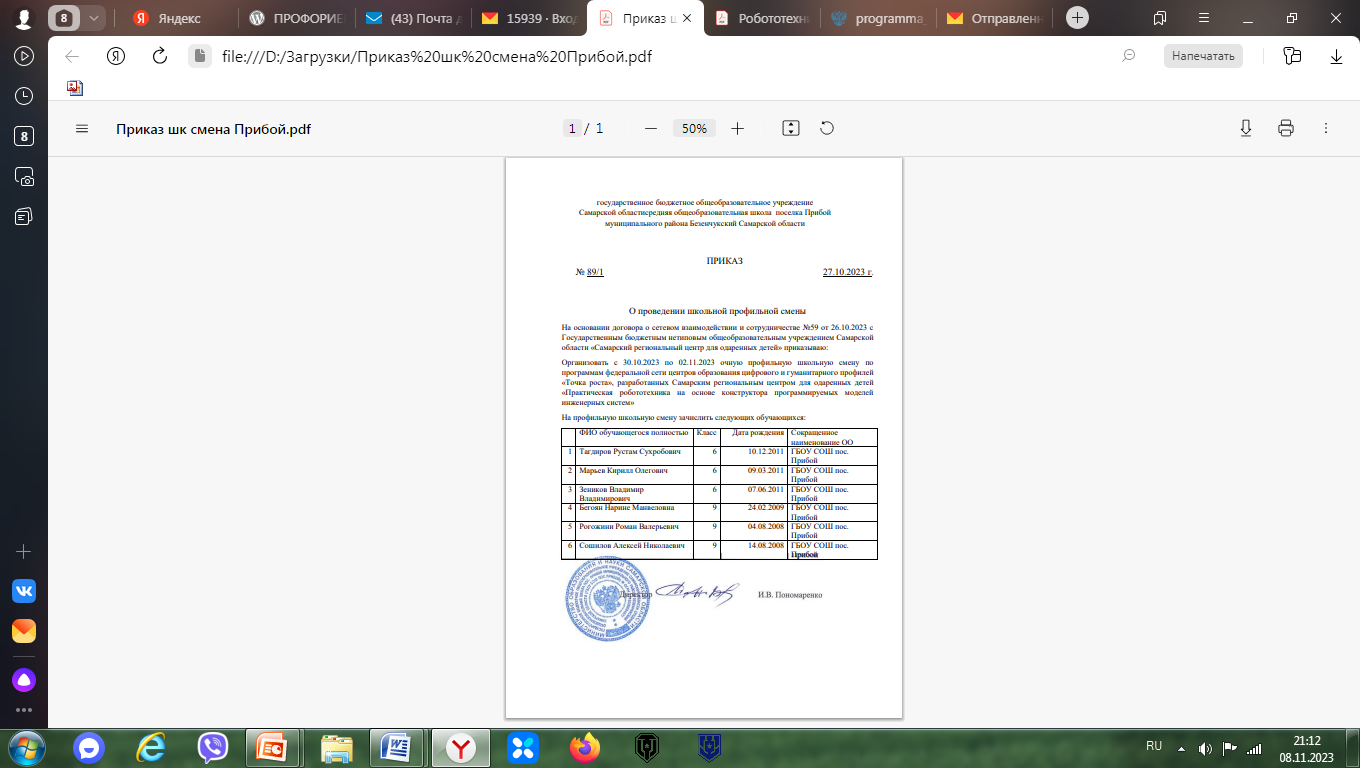 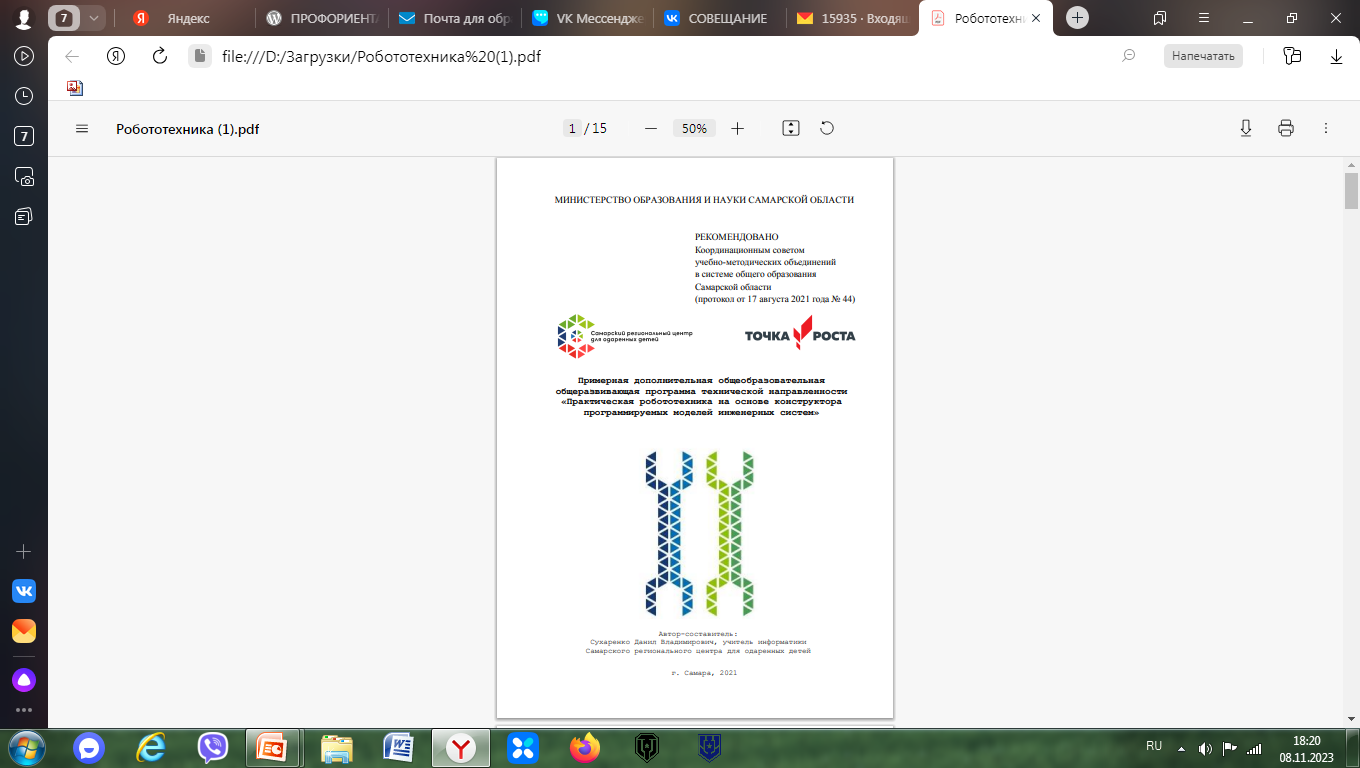 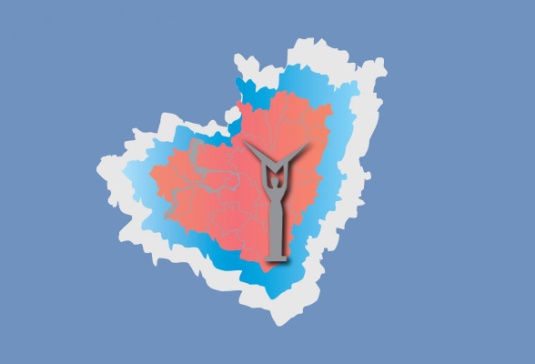 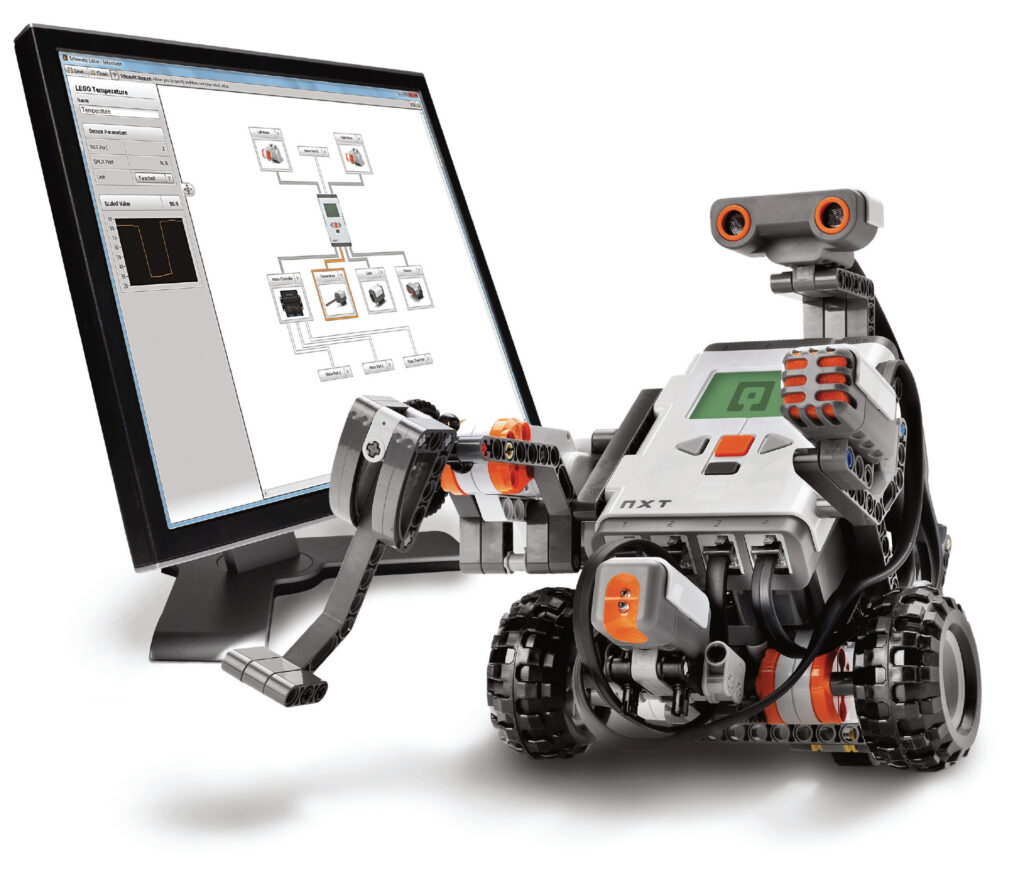 Участники профильной смены
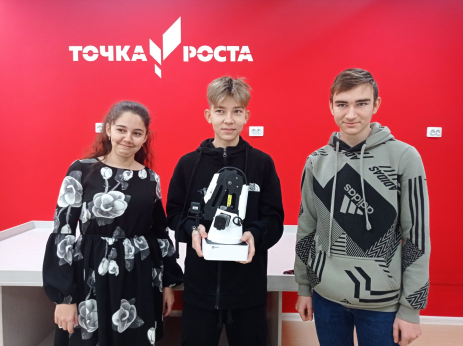 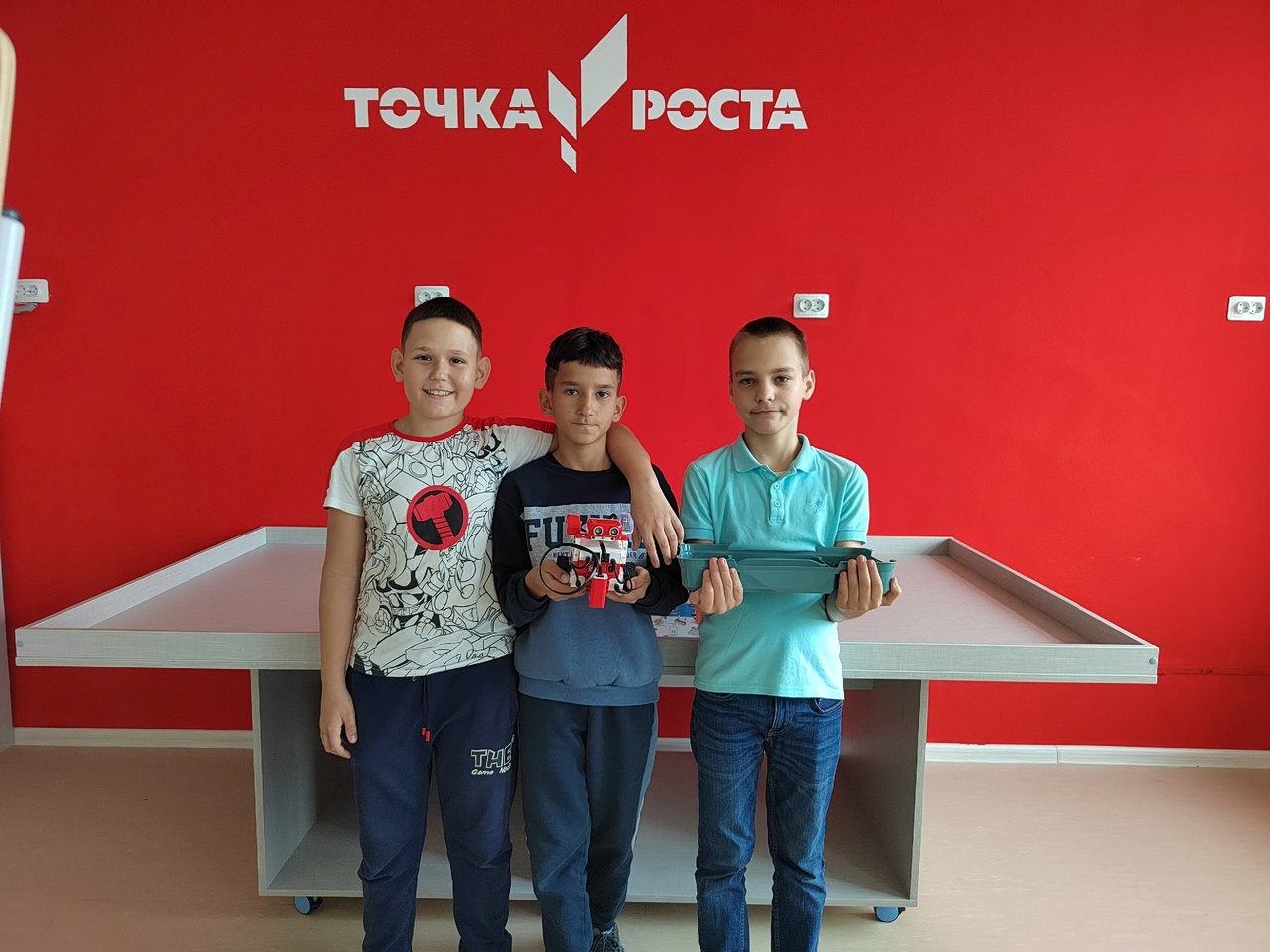 Обучающиеся 6 класса
(3 человека)
Обучающиеся 9 класса
(3 человека)
Программа профильной смены направлена на подготовку творческой, технически грамотной, гармонично развитой личности, обладающей  логическим мышлением, способной анализировать и решать задачи в команде
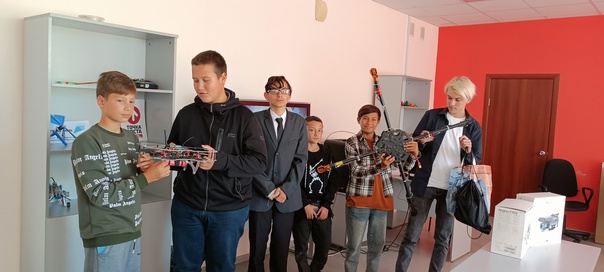 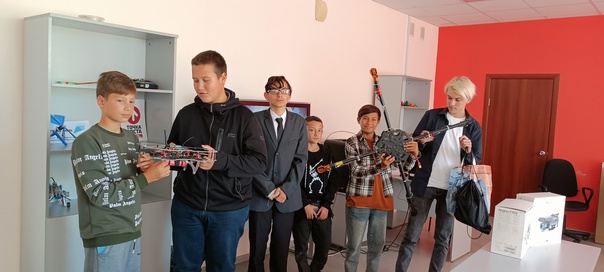 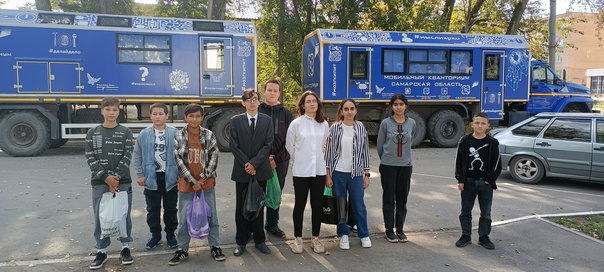 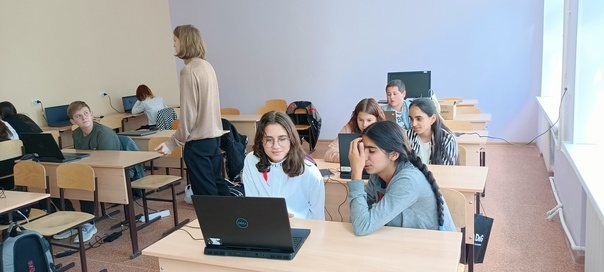 С 18 по 29 сентября обучающиеся ГБОУ СОШ пос. Прибой активно учились и работали по направлениям #Аэро/#Гео #VR/#IT у преподавателей ГБОУ ДО СОЦДЮТТ в мобильном кванториуме #МобильныйКванториум63 в ГБОУ СОШ "Центр образования" г.о. Чапаевск.
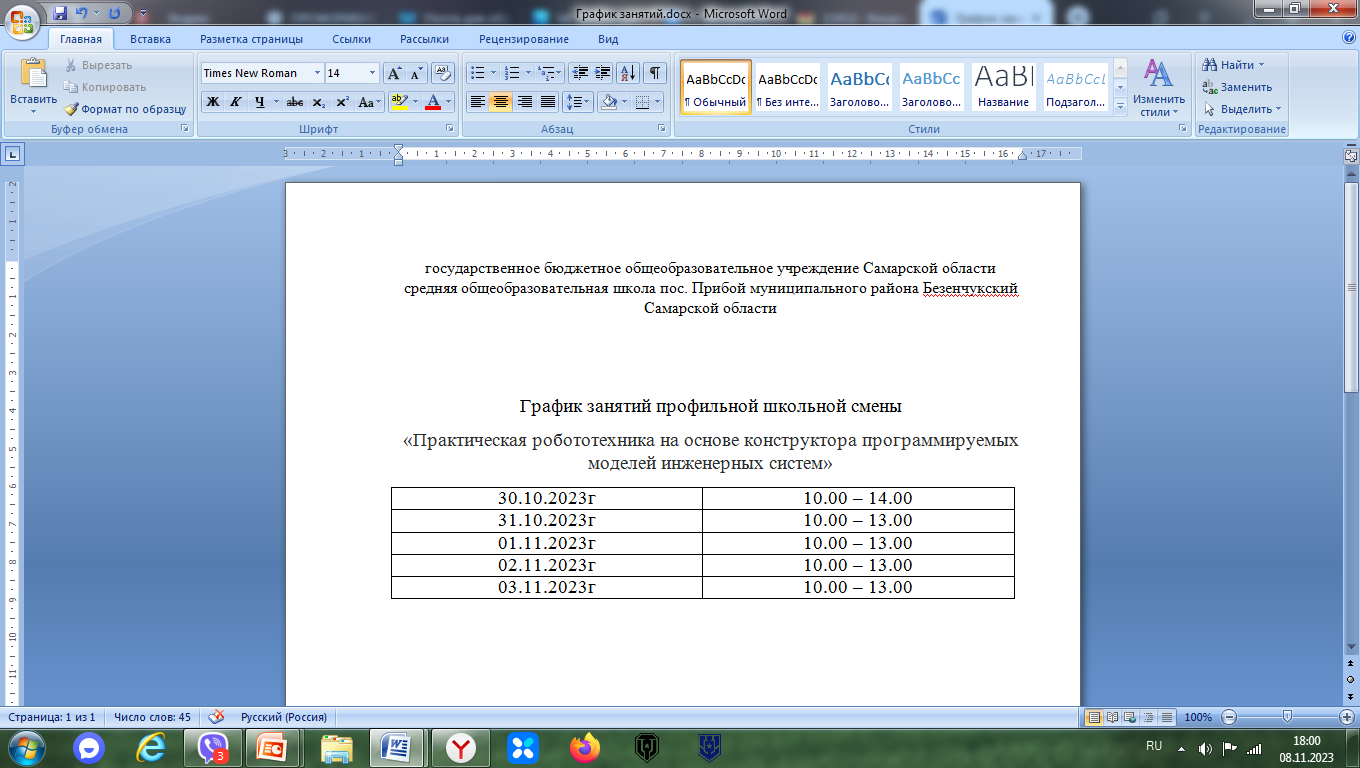 Программа «Практическая робототехника на основе конструктора программируемых моделей инженерных систем» рассчитана на 16 занятий, которые проводятся в течение 5 дней, и разбиты на 4 раздела (модуля): 
 Основными принципами построения робототехническими систем. 
 Микроконтроллер. Периферия. Программирование.  Универсальная платформа исследовательских задач.
  Проект.
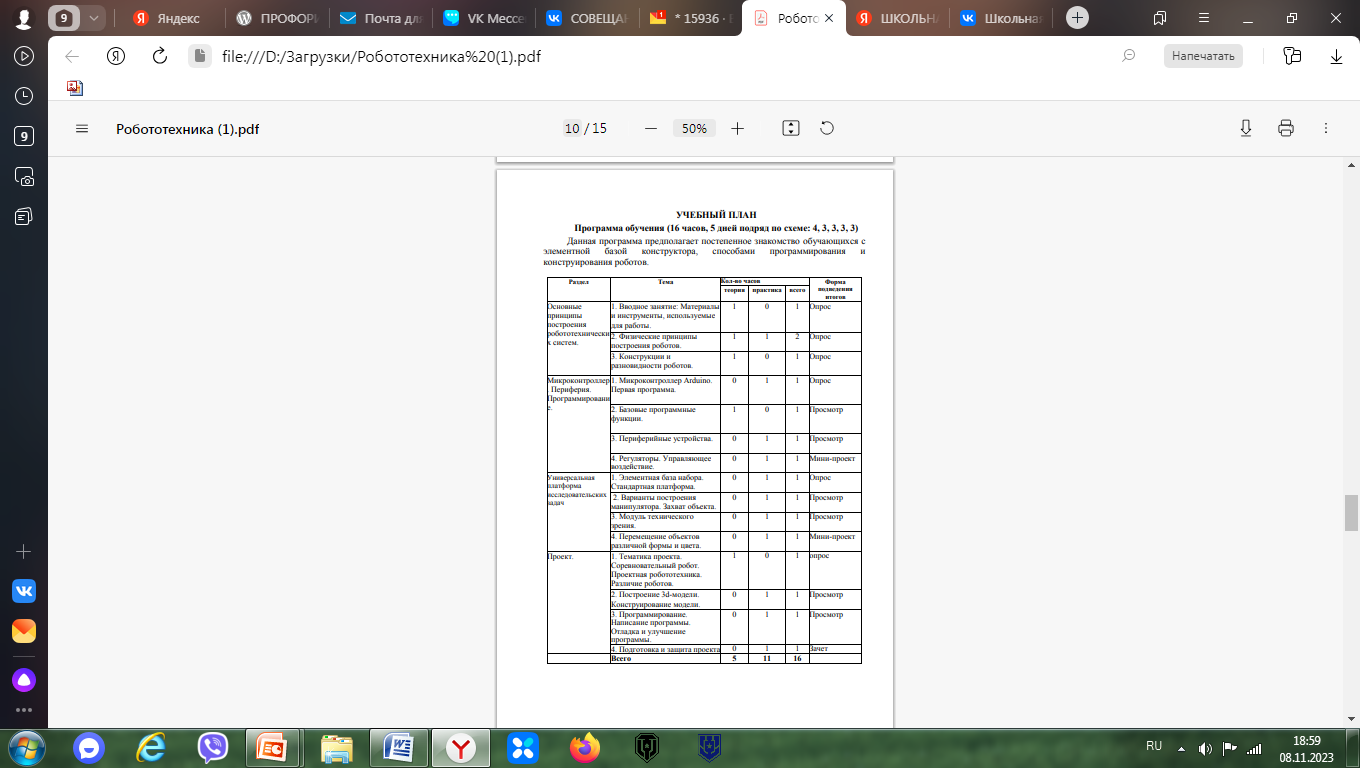 Занятия проводятся 5 дней подряд по схеме: 4,3,3,3,3 (часа) 
На полное освоение программы требуется 16 часов.
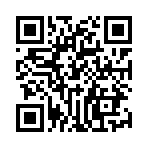 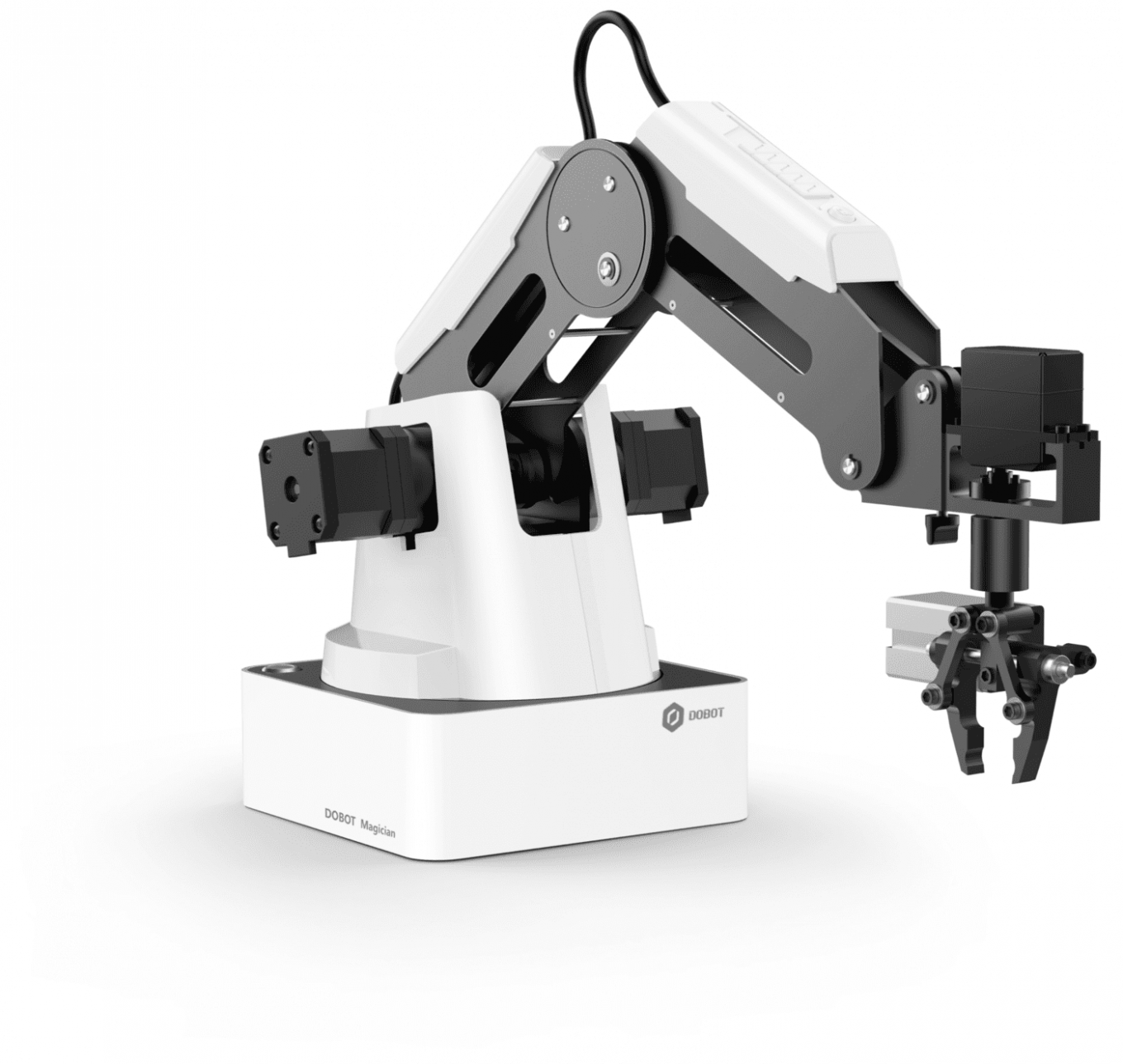 Программа профильной смены имеет техническую направленность, ориентирована на обучающихся, желающих получить практические навыки в конструировании и программировании робототехнических устройств на базе конструкторов: «КЛИК» и «DOBOT Magician»
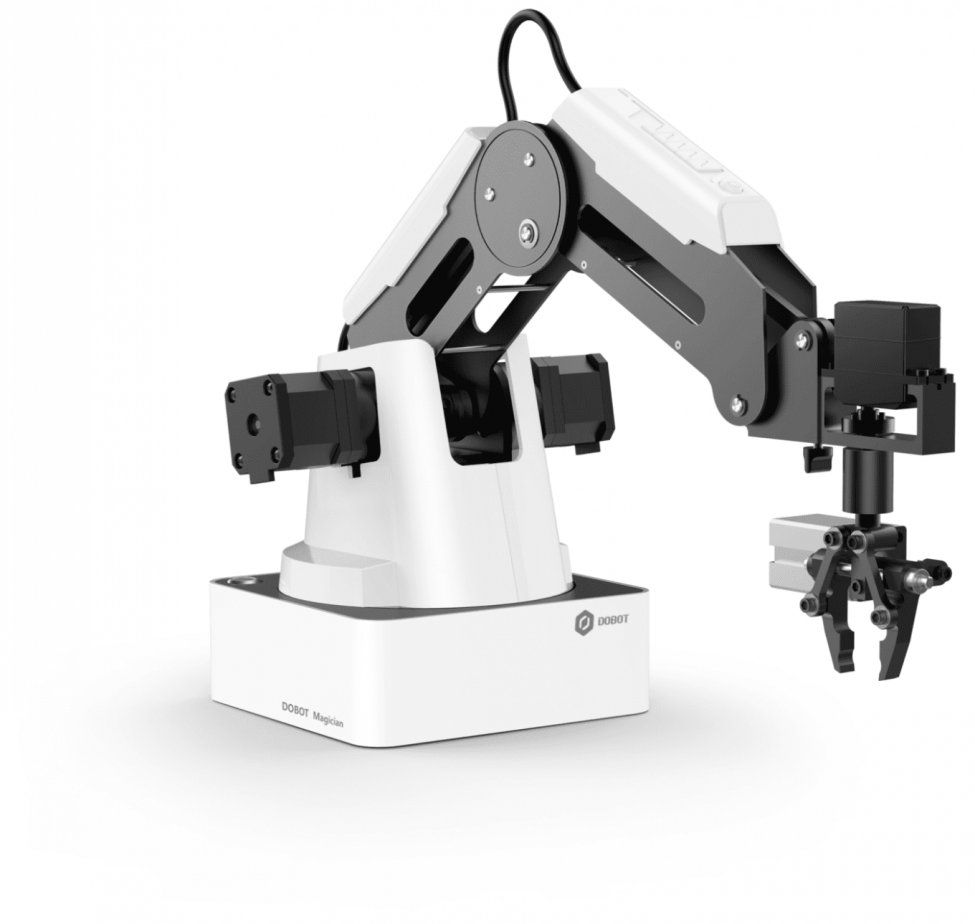 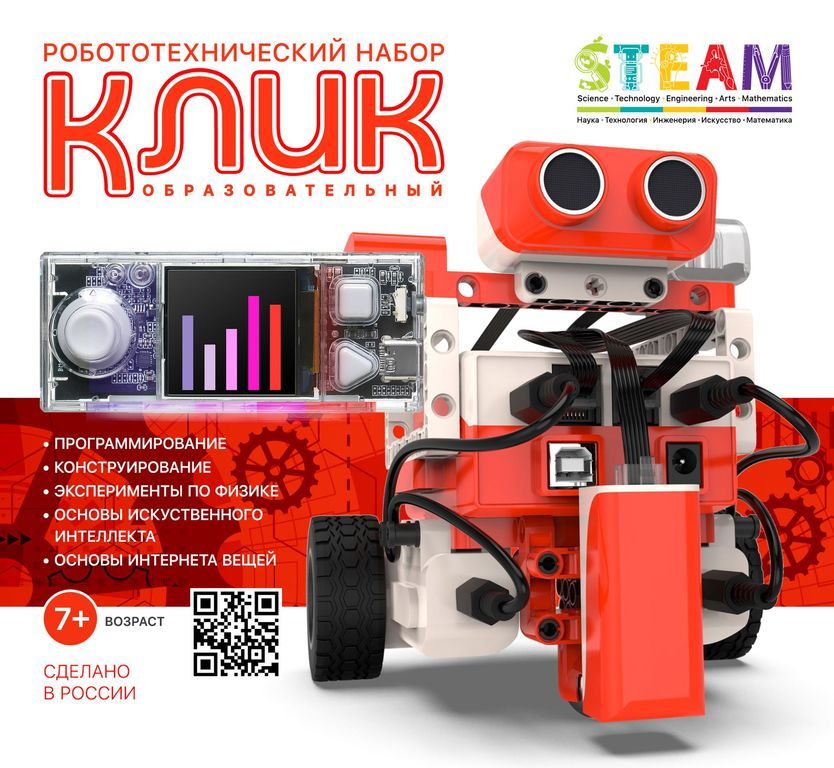 В период школьной профильной смены обучающиеся 6 класса: 
познакомились с историей робототехники
узнали о видах современных роботов и функциях, которые они выполняют
познакомились с видами робототехнических конструкторов
изучили принципы строения и работы робота на основе конструктора «Клик» и среду его программирования
выполнили итоговую работу – сборка и программирование робота на основе конструктора «КЛИК»
Знакомство с основными компонентами конструктора КЛИК
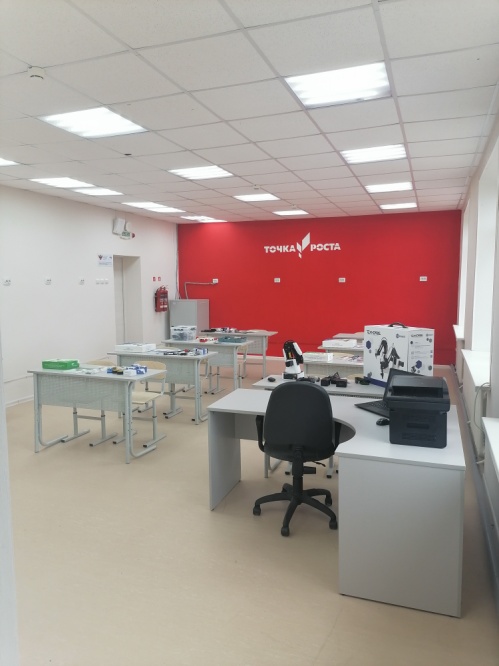 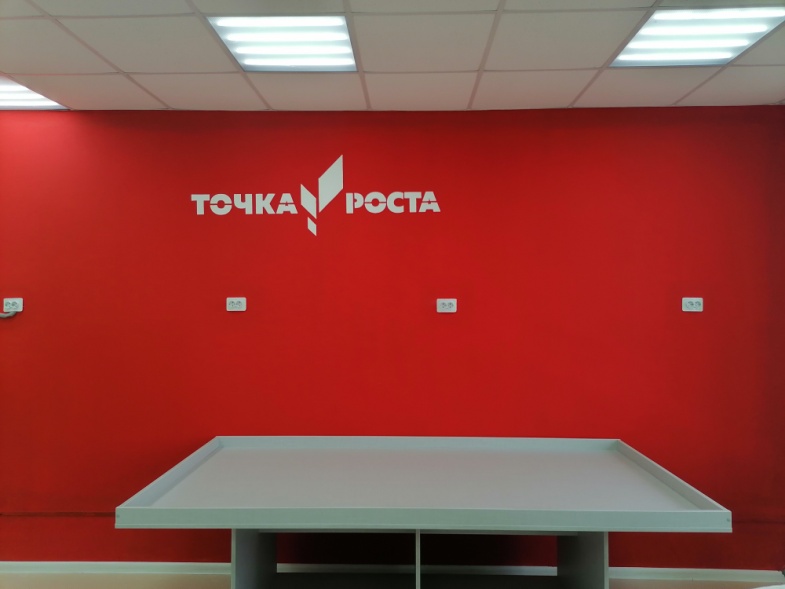 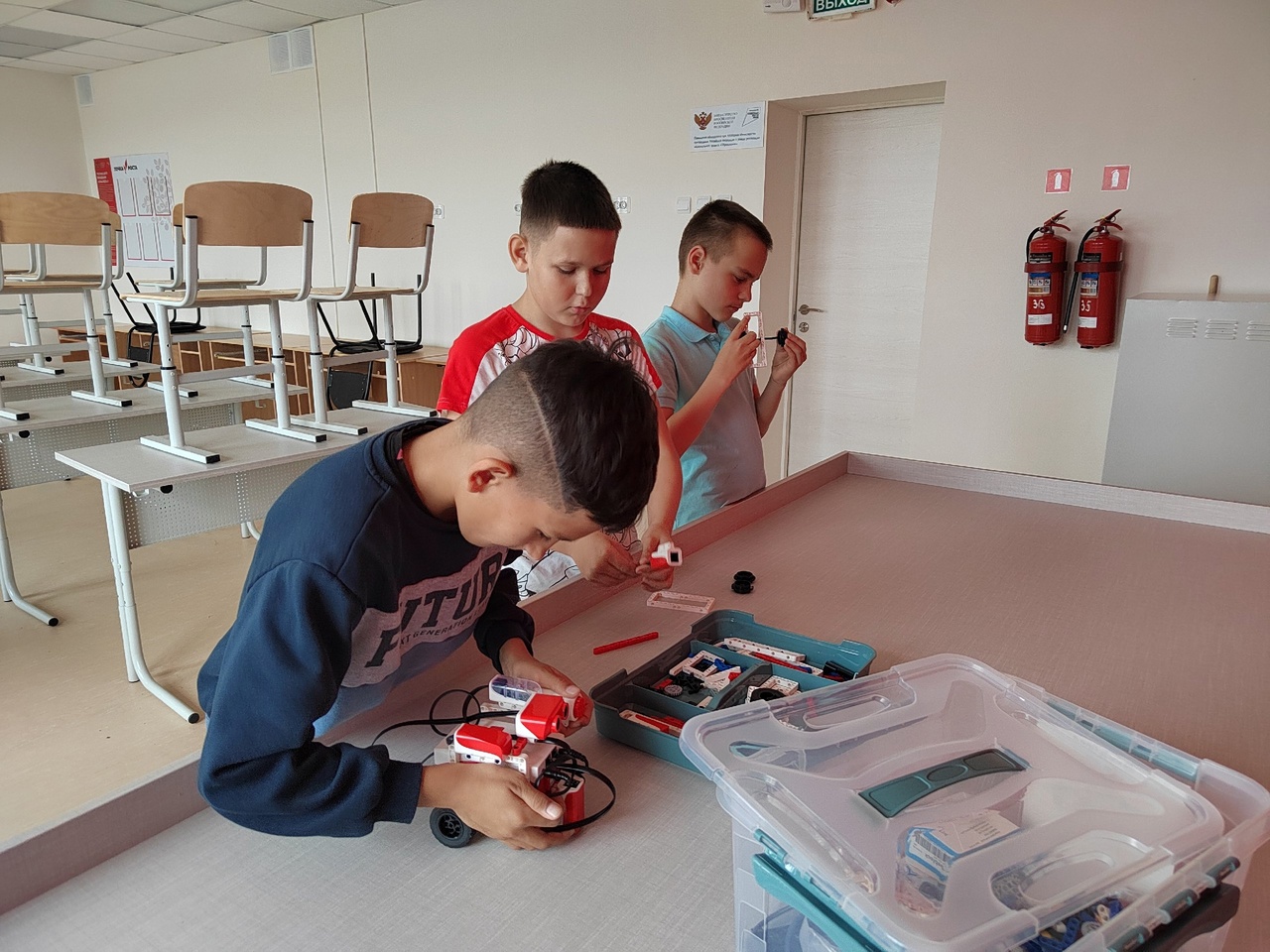 Изучение и сборка конструкции
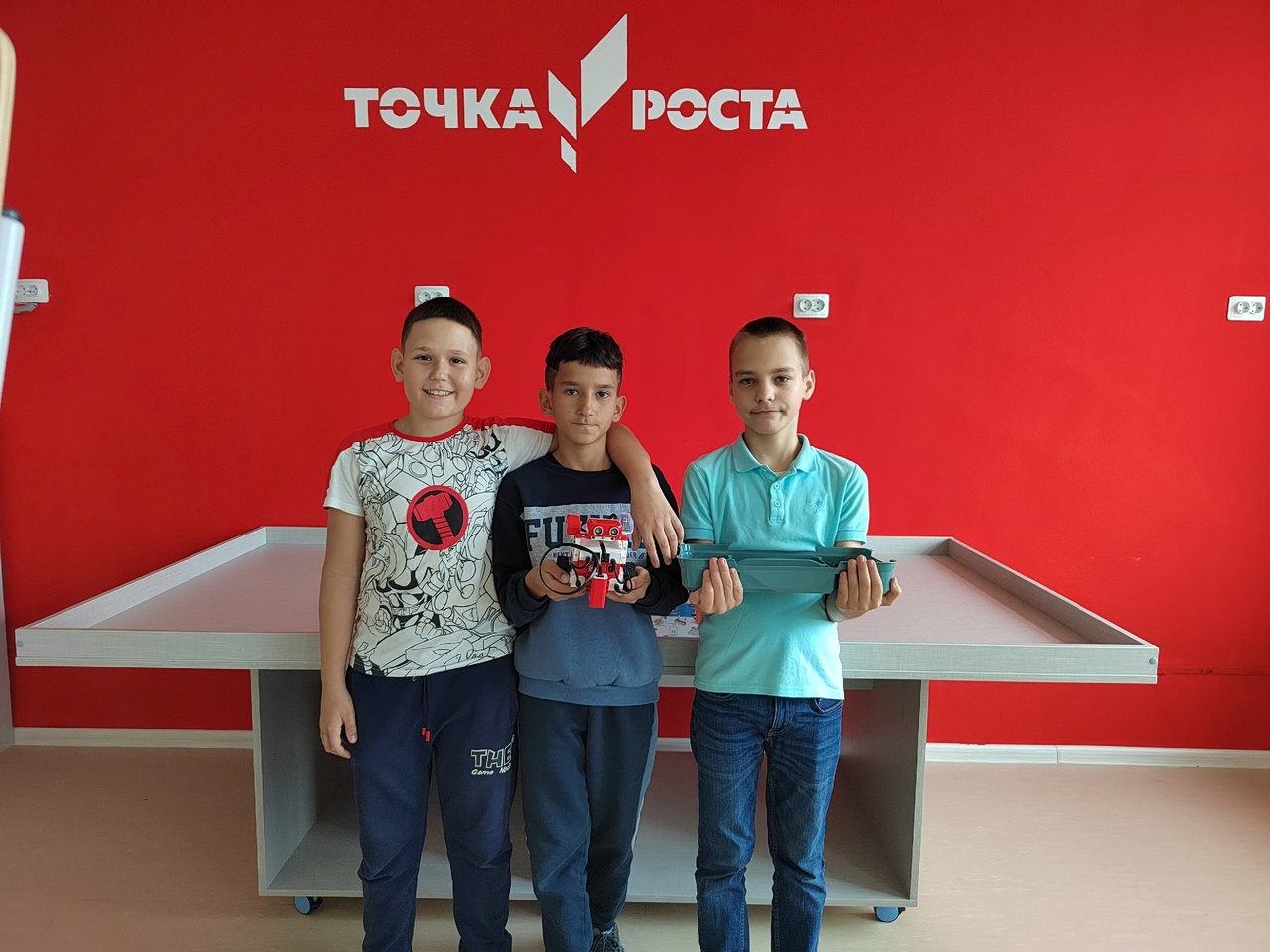 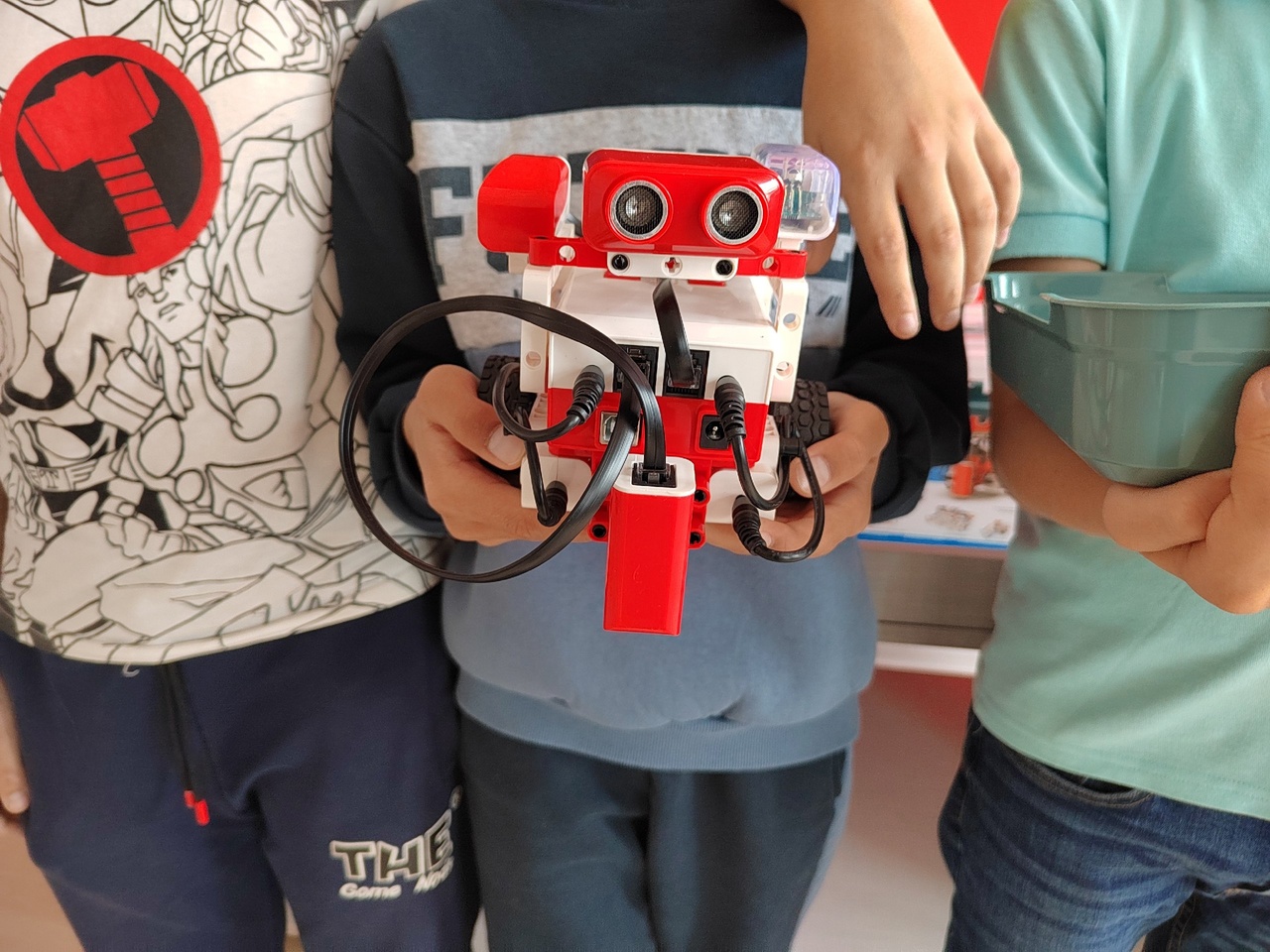 Итоговая 
работа 6 класса
В период школьной профильной смены обучающиеся 9 класса:
познакомились с  конструкциями и разновидностями роботов
рассмотрели  инструменты для работы, правила и способы соединения электрических проводов, сервисы для построения подобных схем
рассмотрели	варианты  манипуляционных роботов, механизмов	захвата
изучили способы подключения, подключение всех датчиков, входящих в комплект набора, программируемые датчики
выполнили итоговую работу - сборка базовых конструкций с программным управлением» для робота манипулятора
Рассматриваются	разновидности существующих робототехнических	 конструкторов, основанных на микроконтроллерах семейства ARM
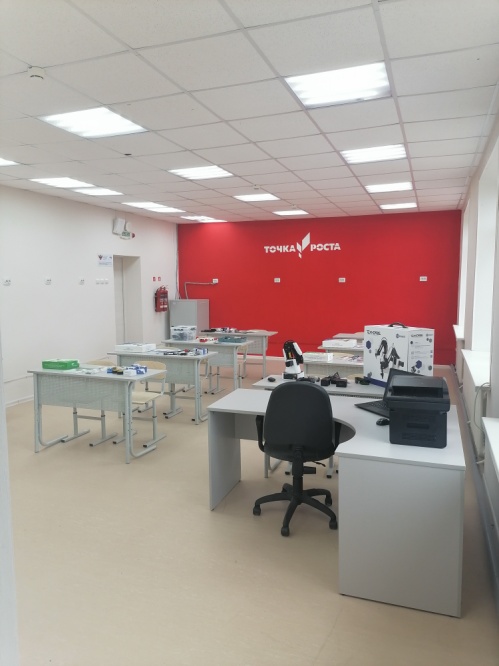 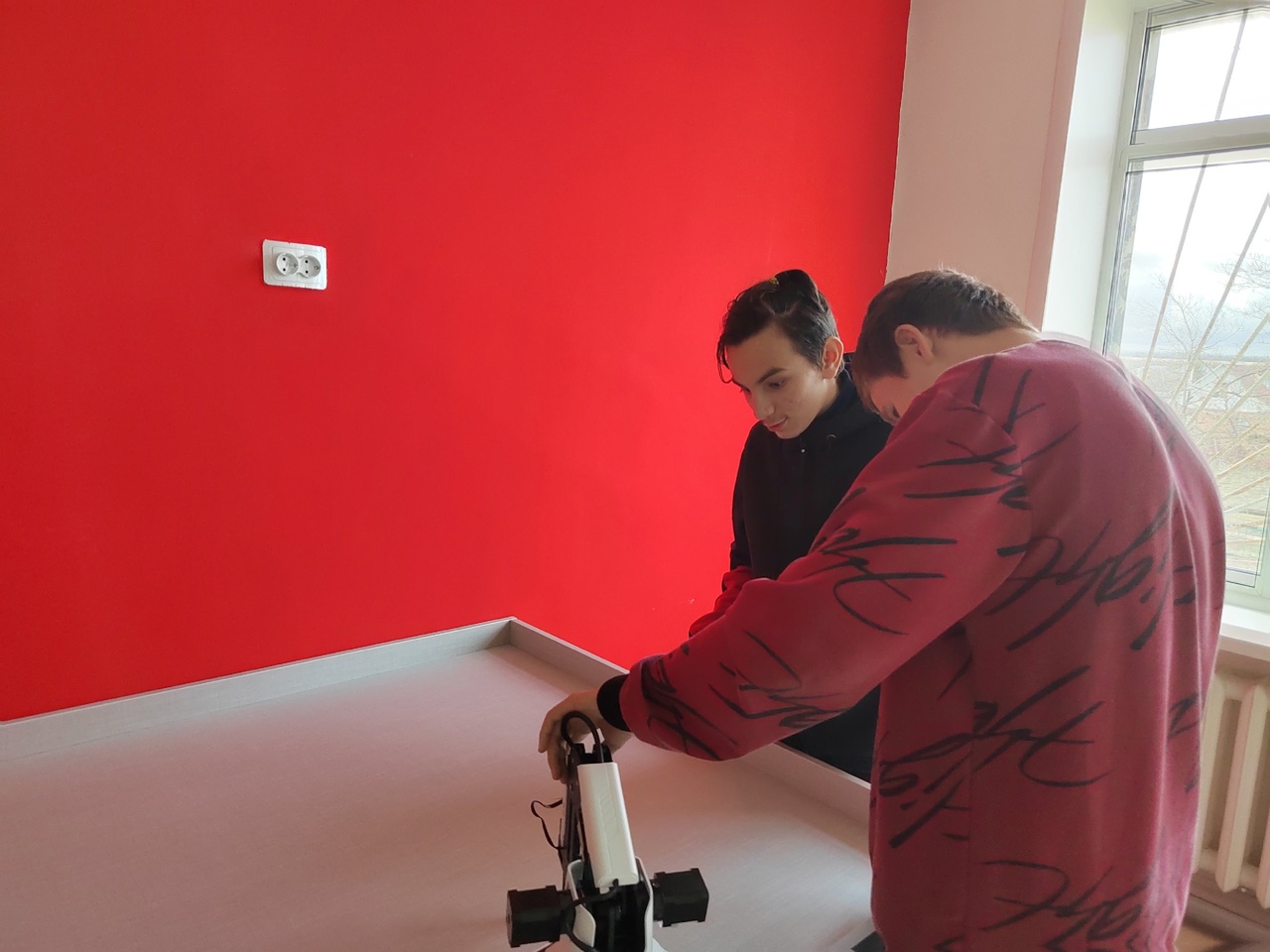 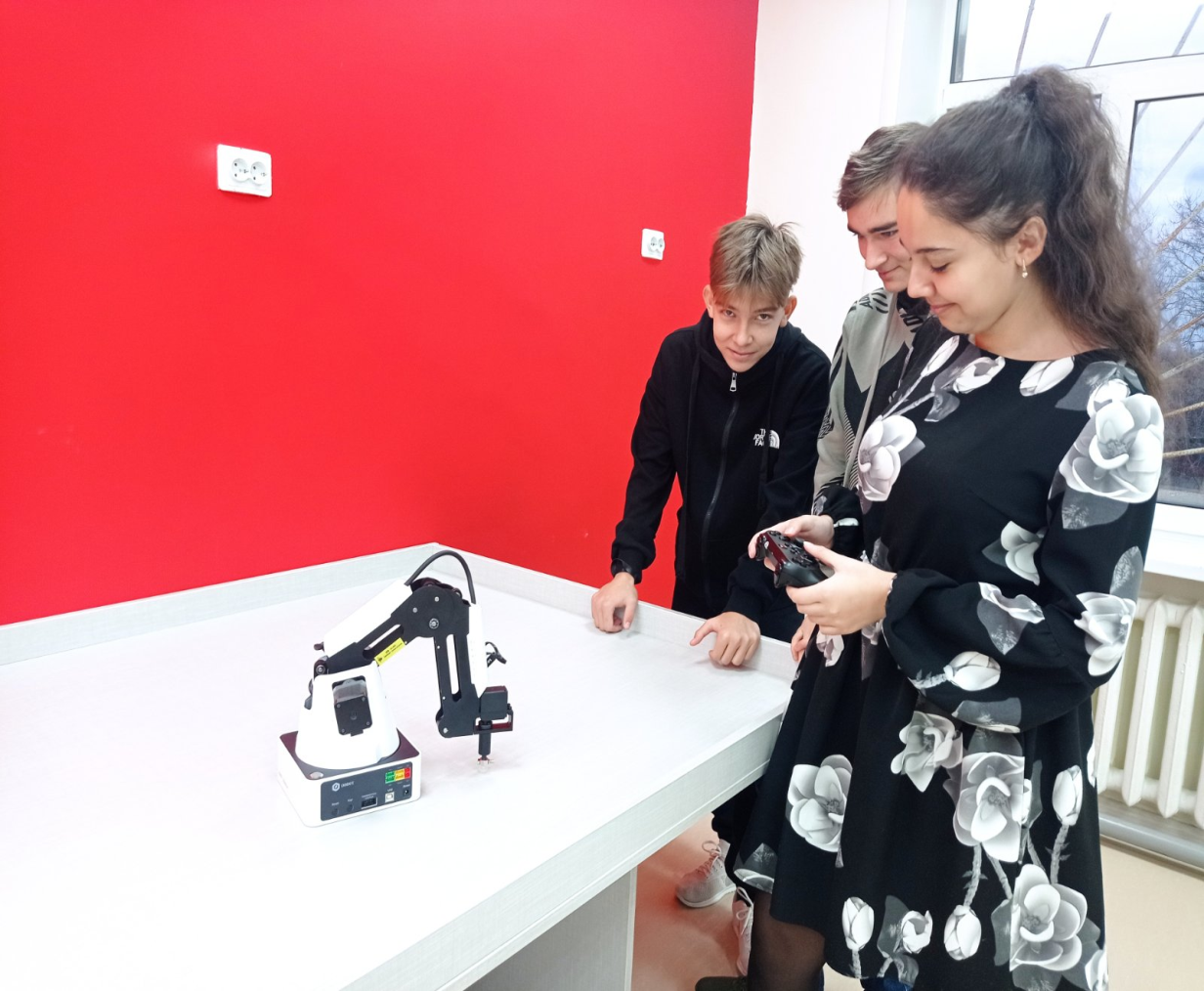 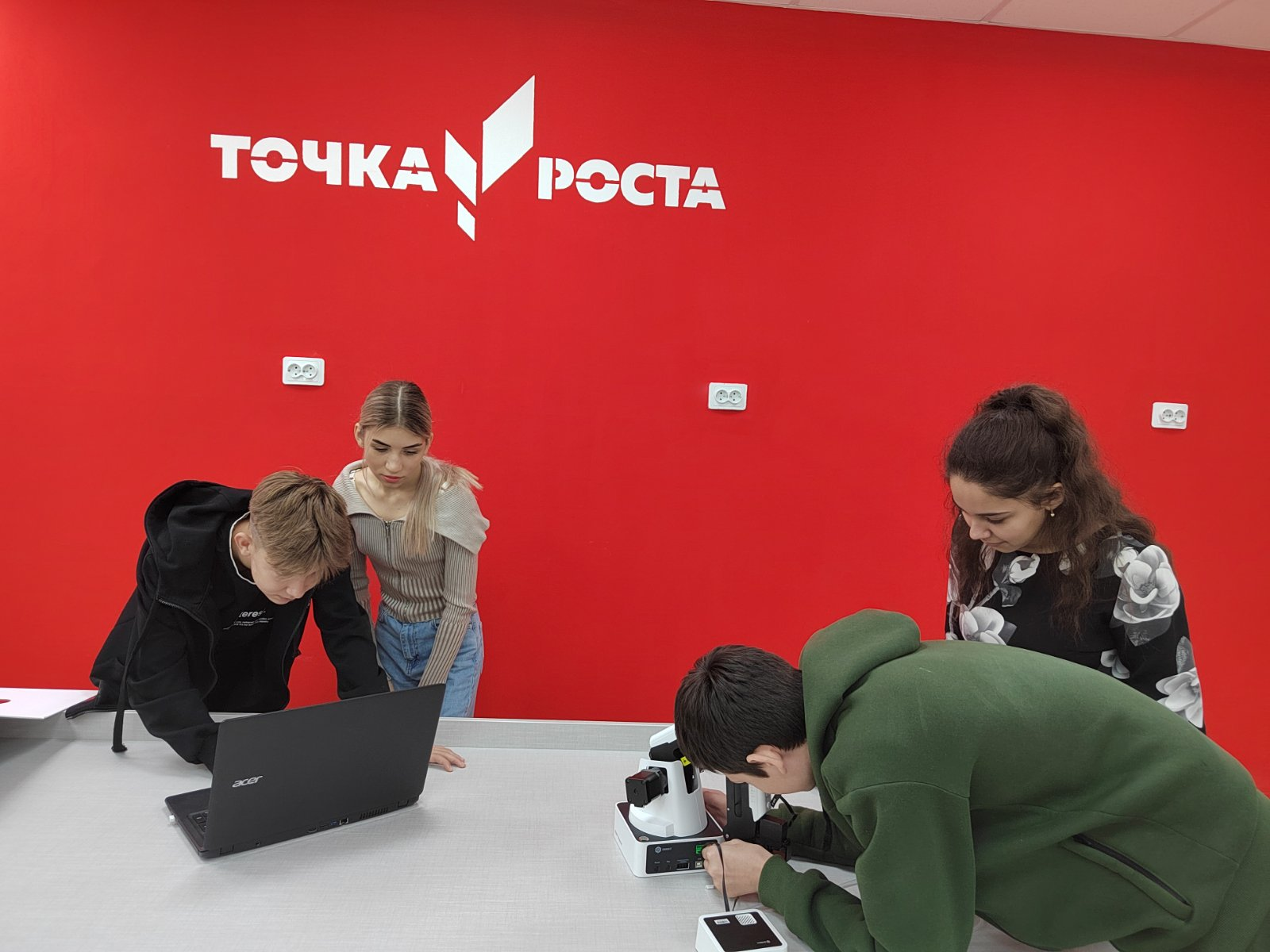 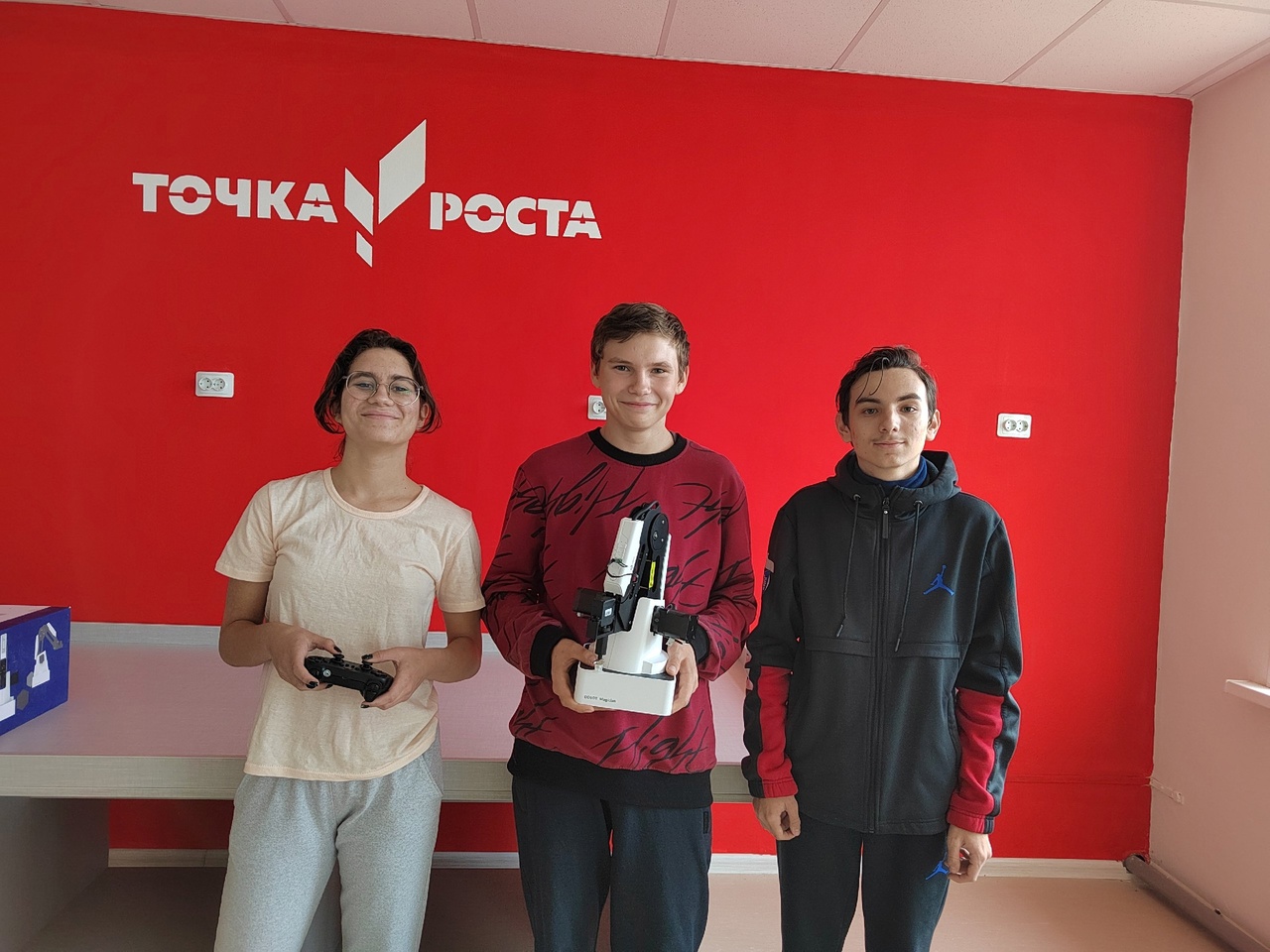 Сборка классической платформы сманипулятором. Пробное перемещение объектов.
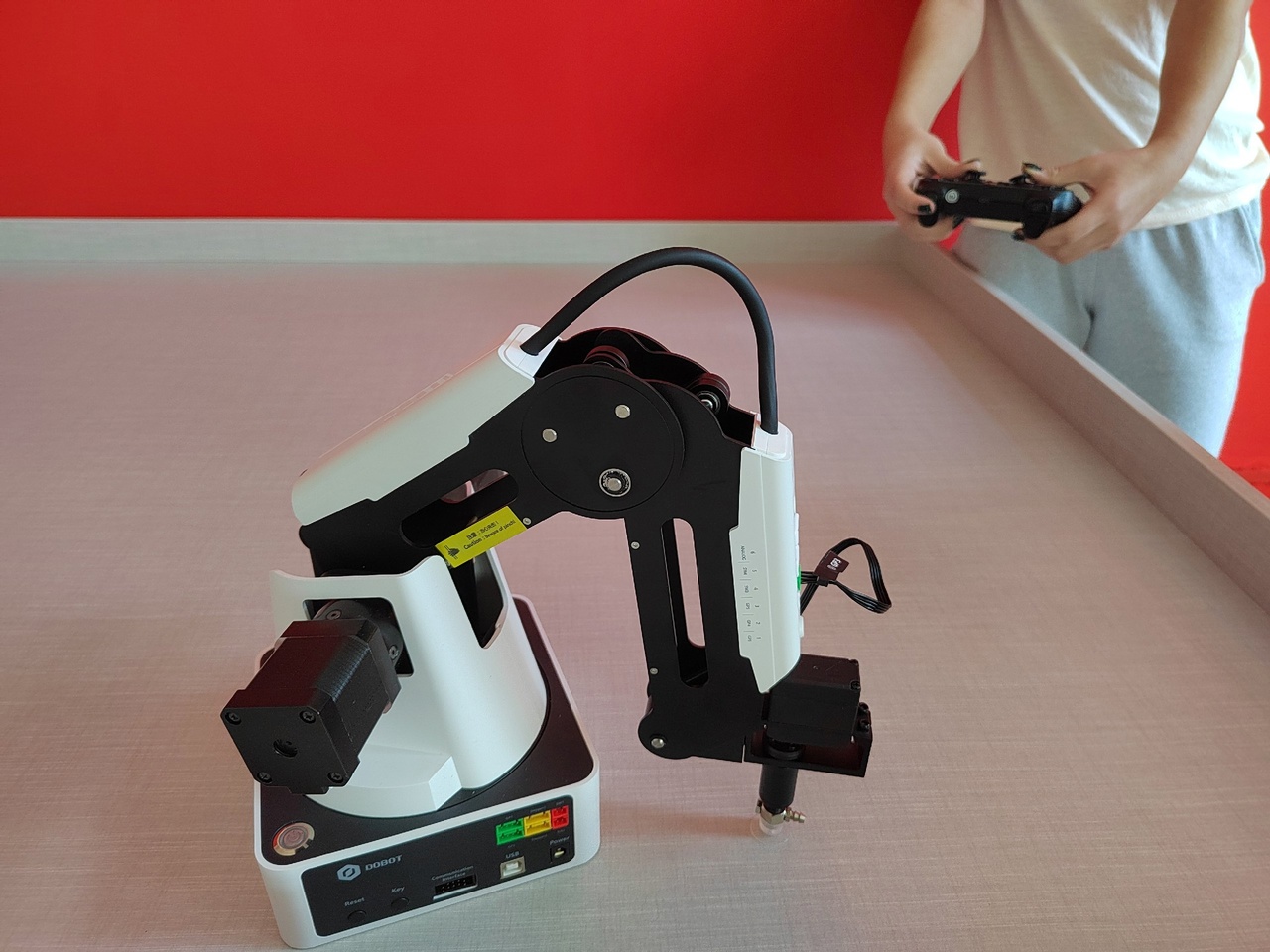 Итоговая работа 9 класса
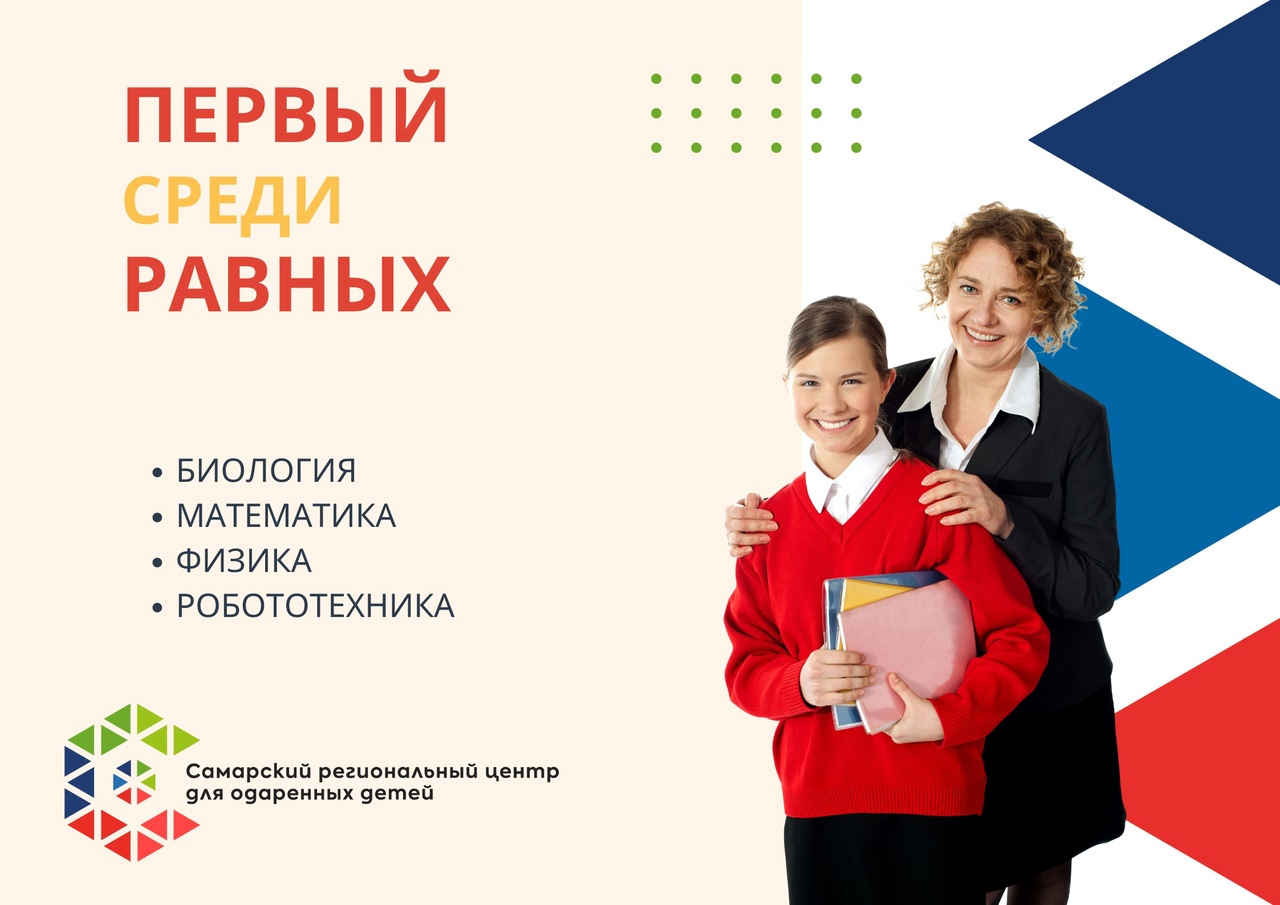 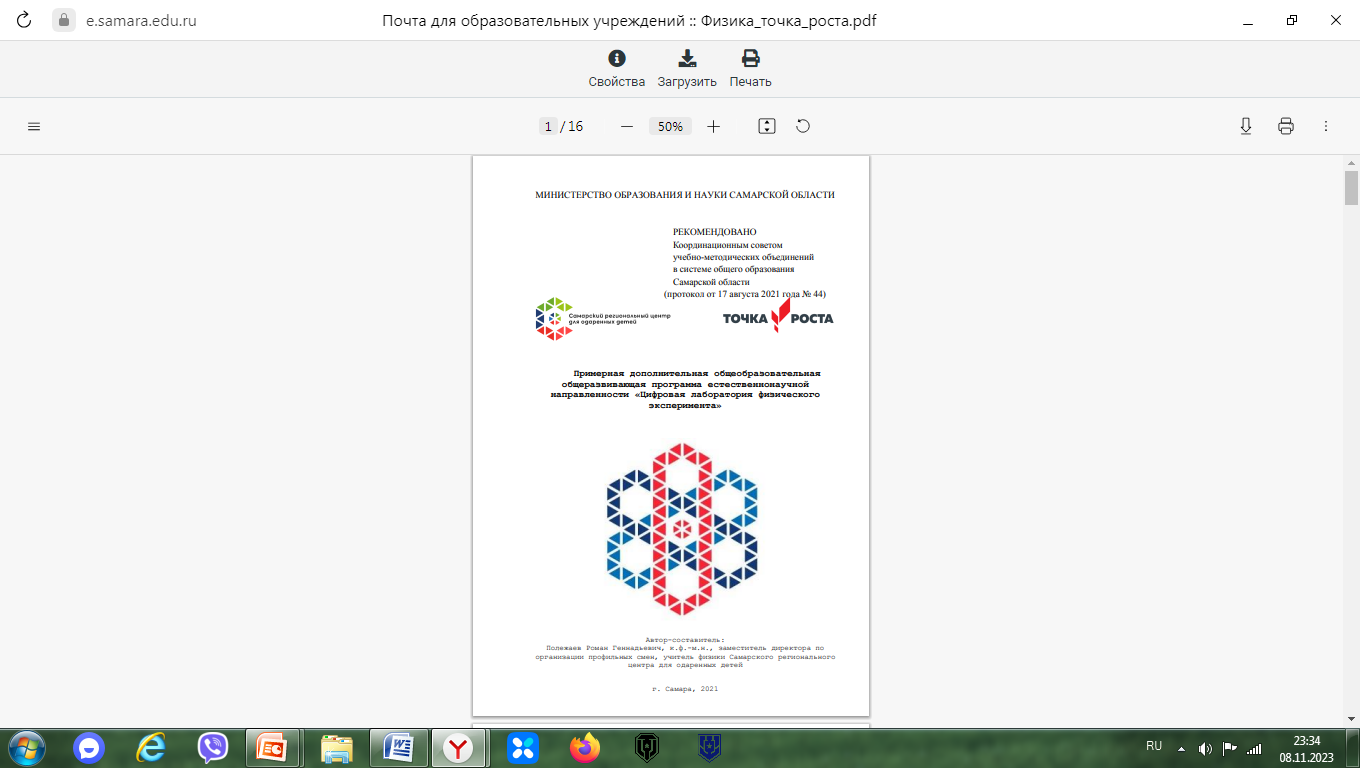 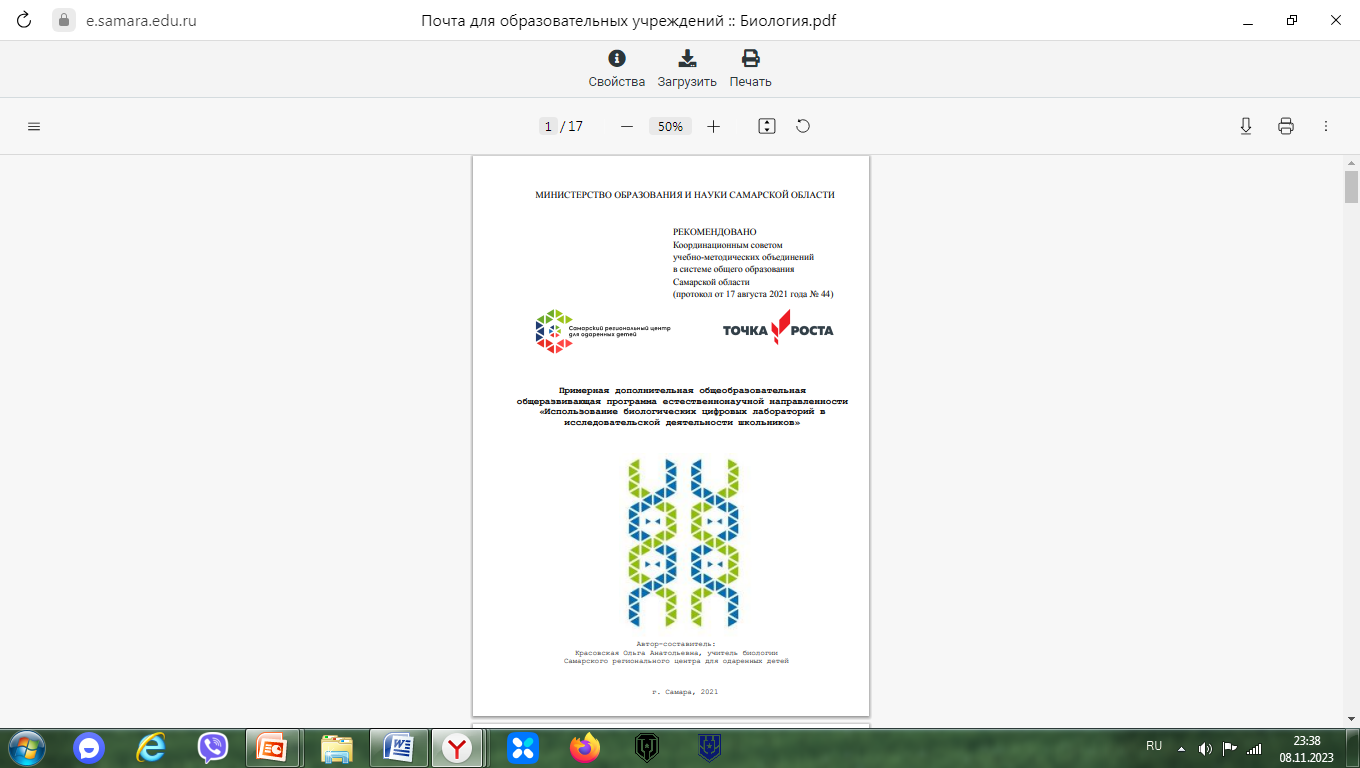 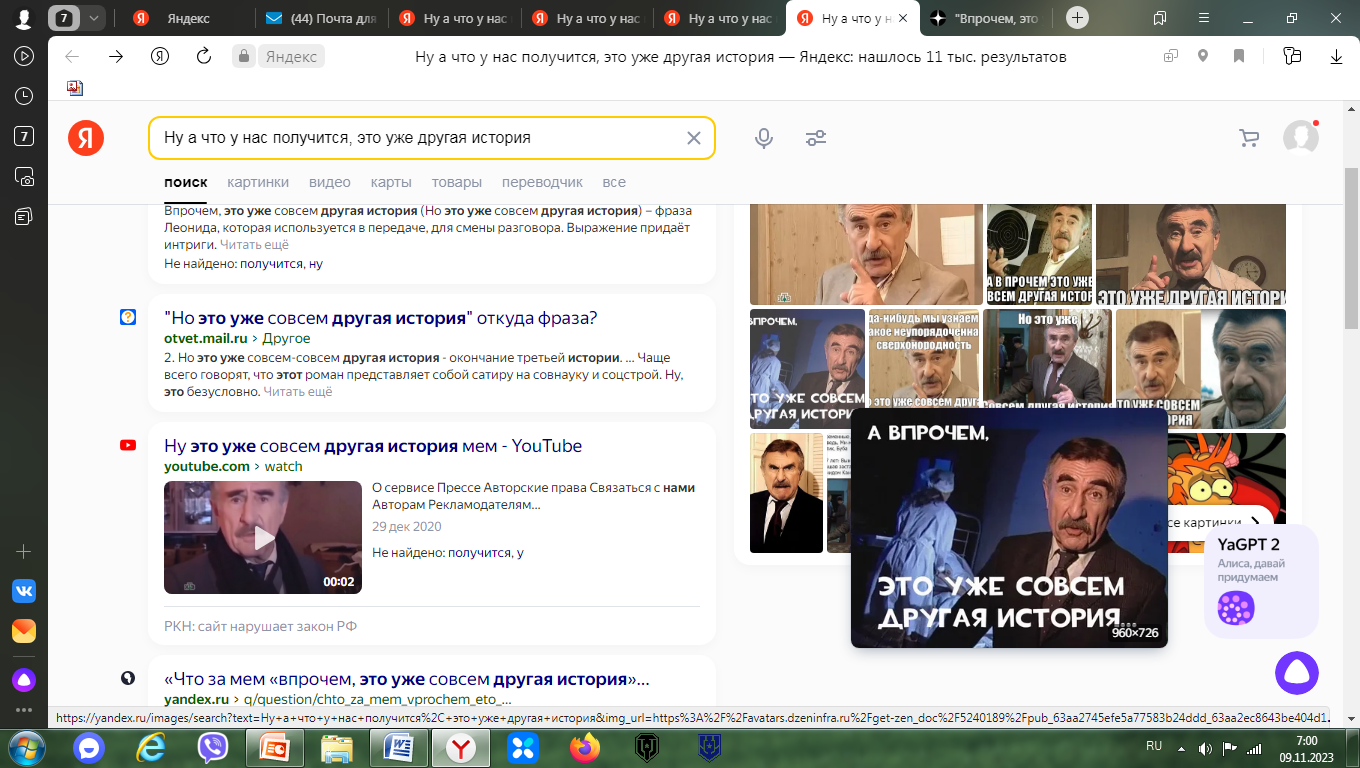